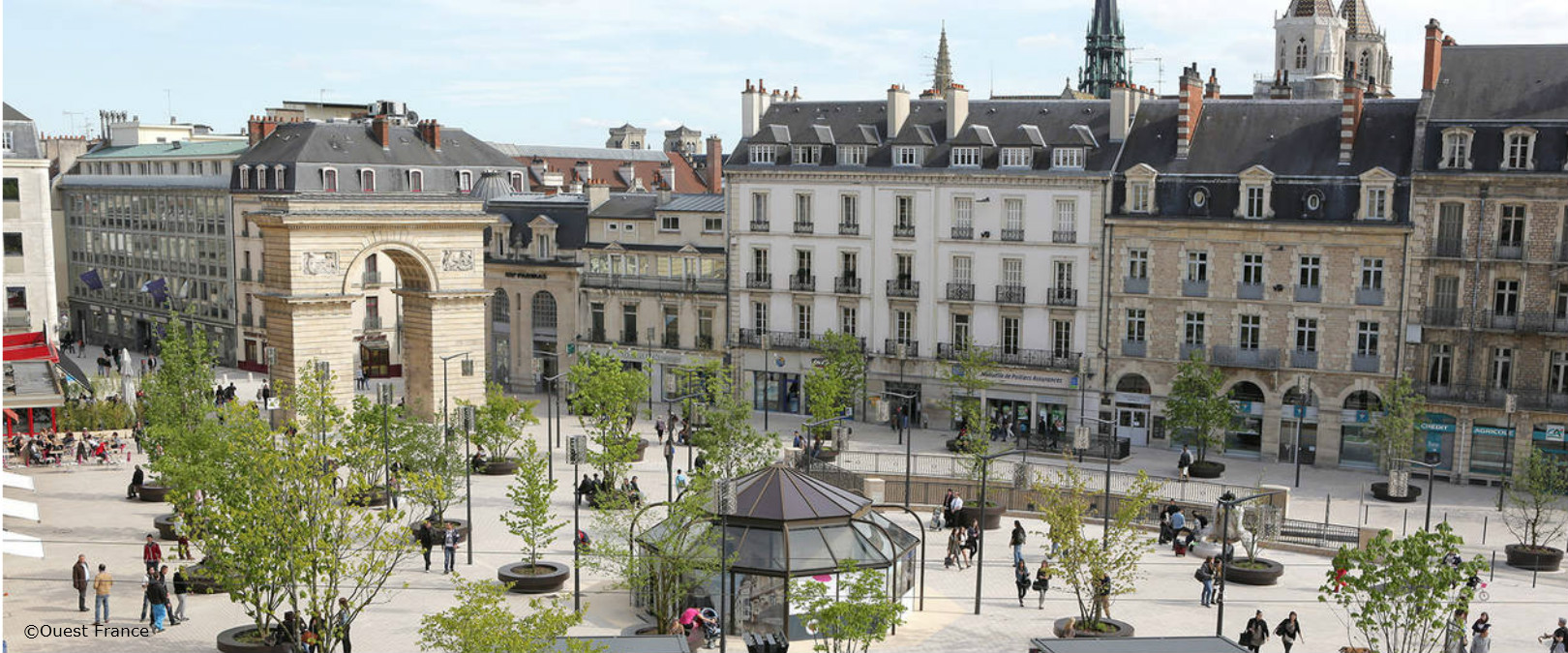 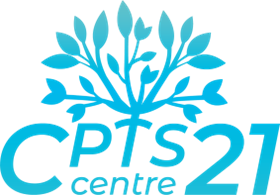 09 Avril 2024Assemblée Générale 2023
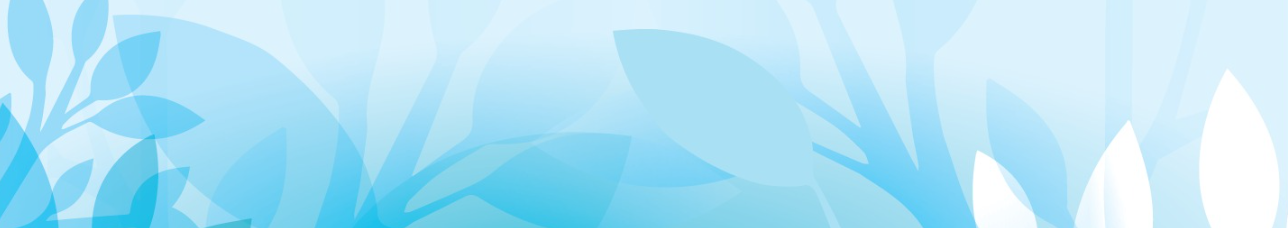 1
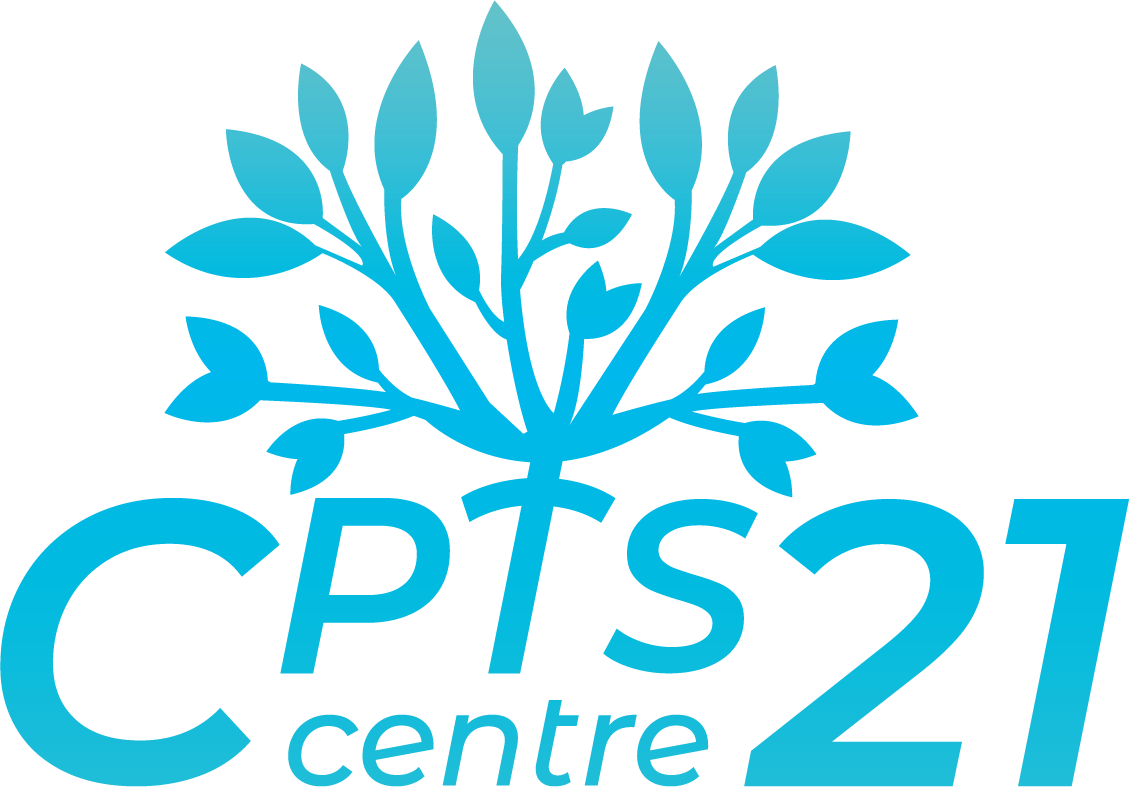 Préambule
QR Code pour vous inscrire à nos différents groupes de travail
QR Code pour vous réadhérer
QR Code pour mettre à jour votre profil
 QR Code pour Boite à Idées
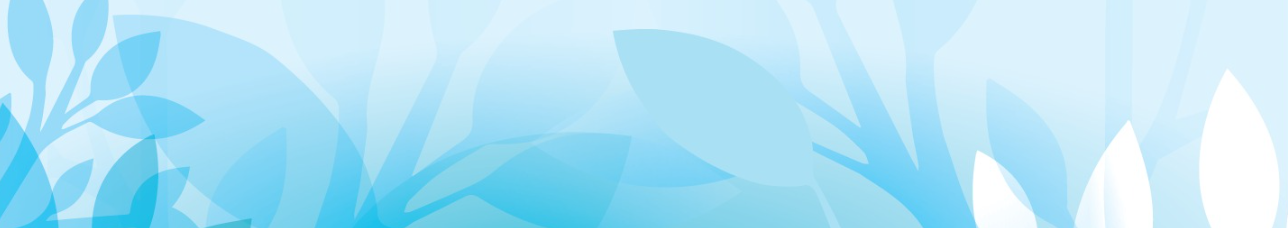 2
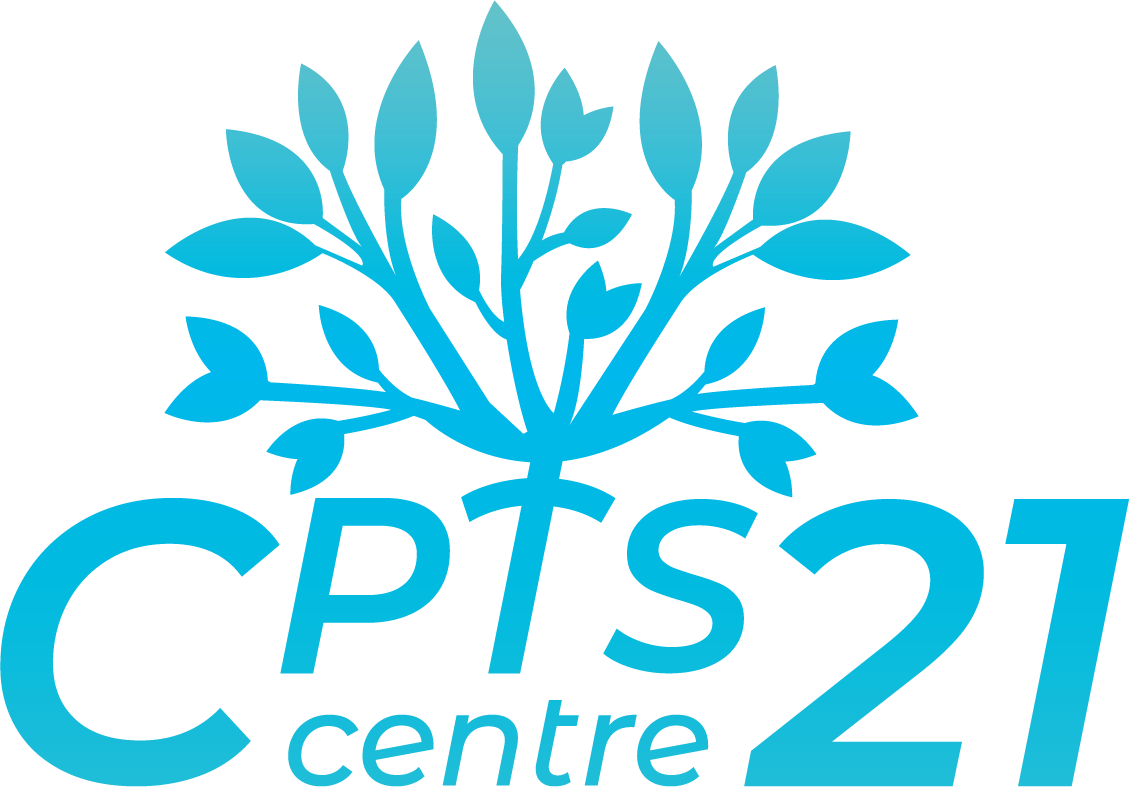 La CPTS Centre 21 en quelques chiffres
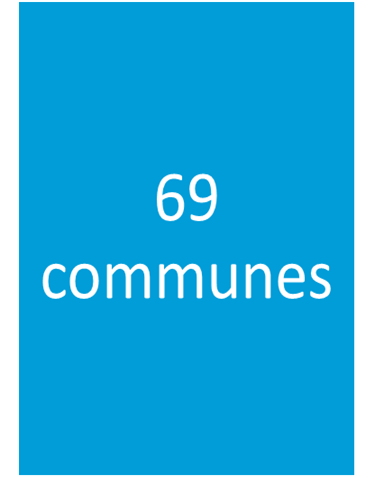 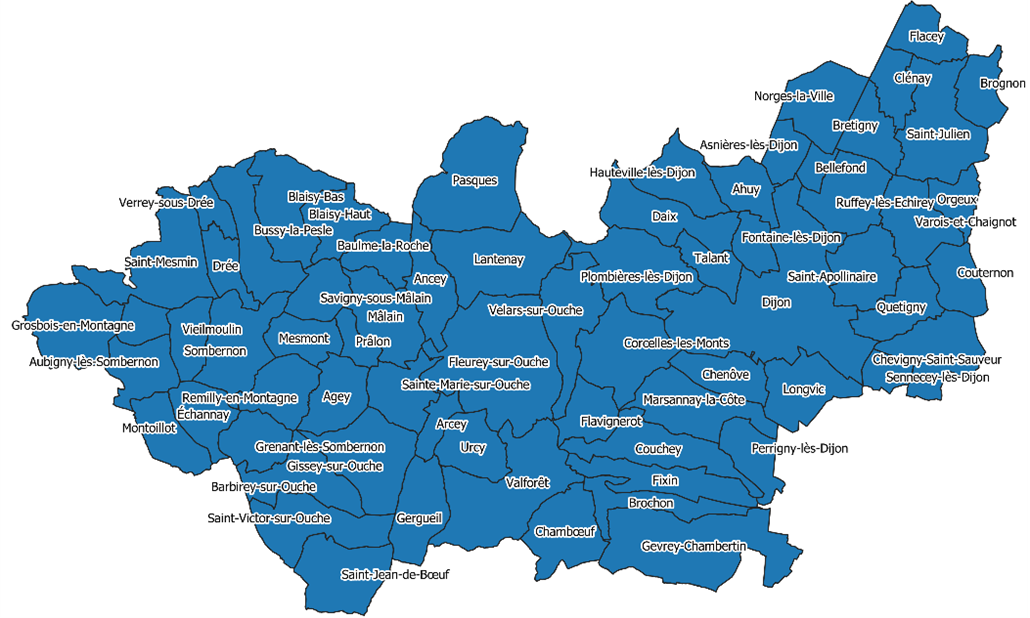 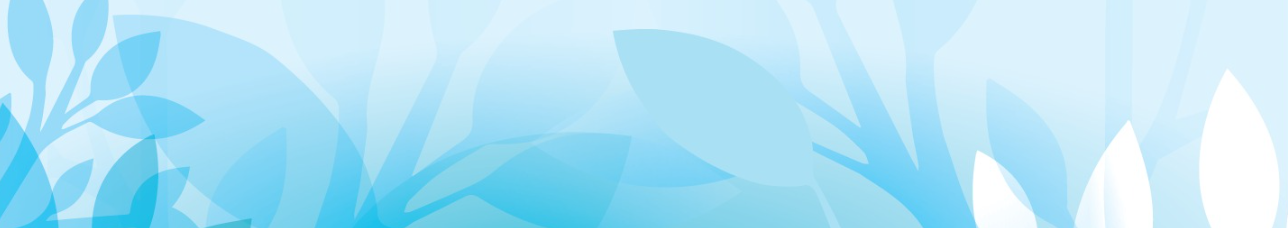 283 991 habitants           (sources : https://www.arcgis.com – Janvier 2024)
CPTS Taille 4 +
3
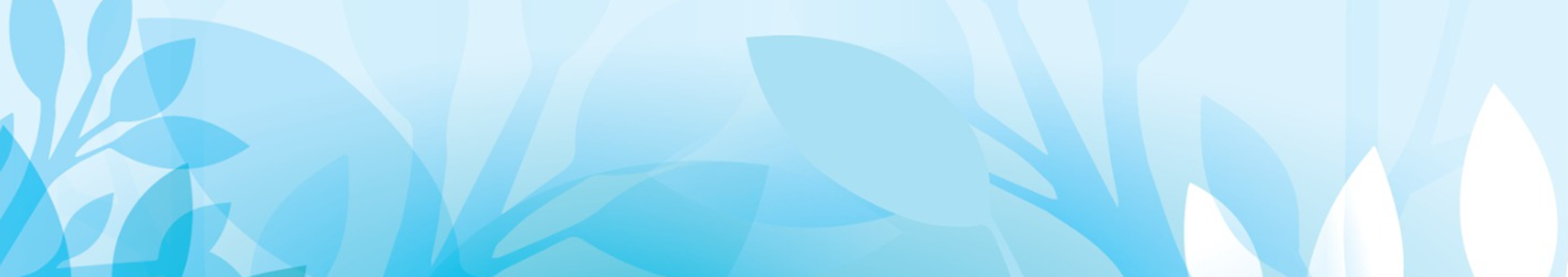 285 adhérents
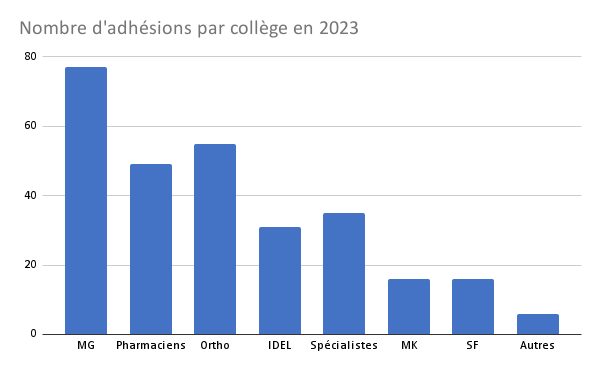 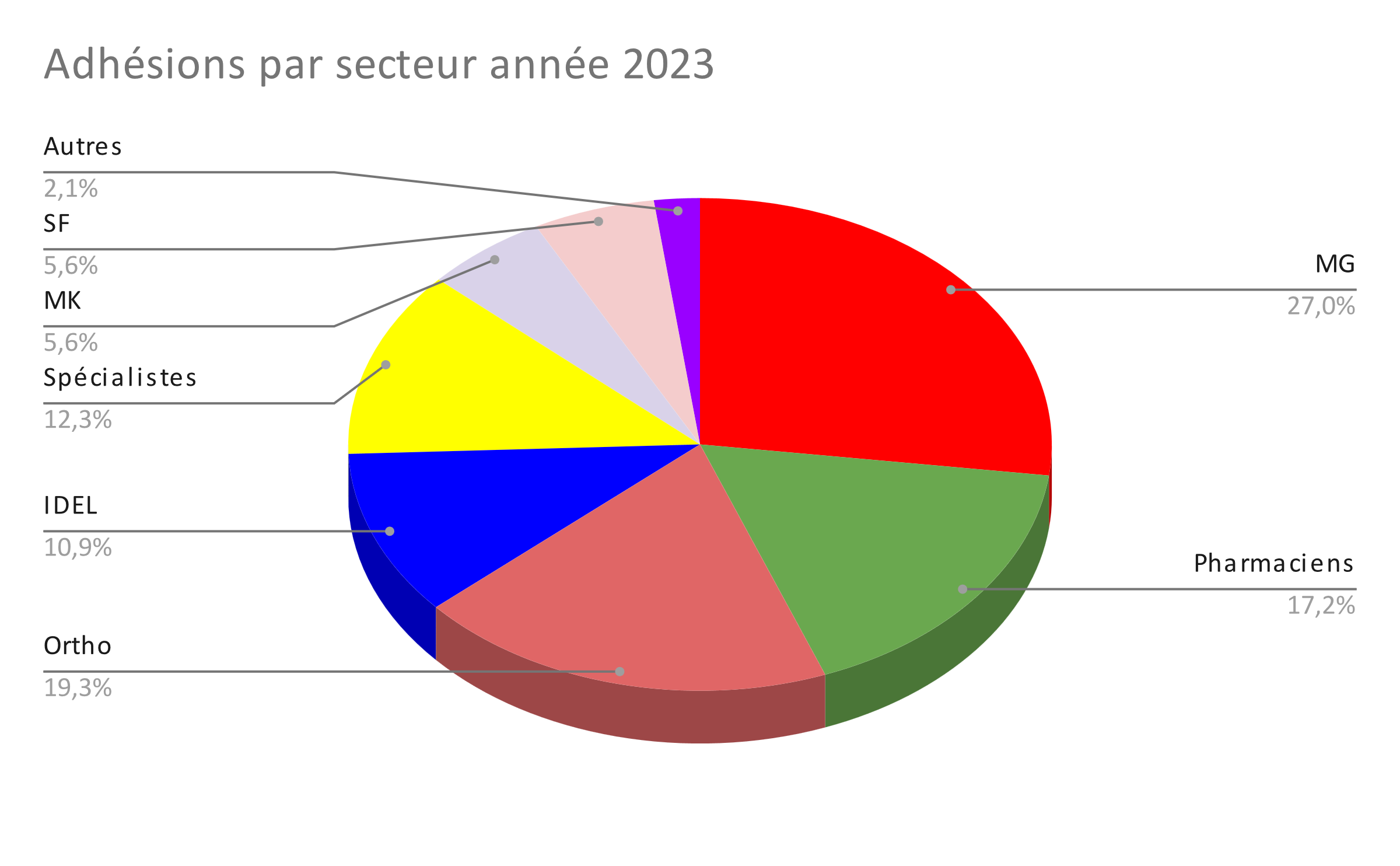 4
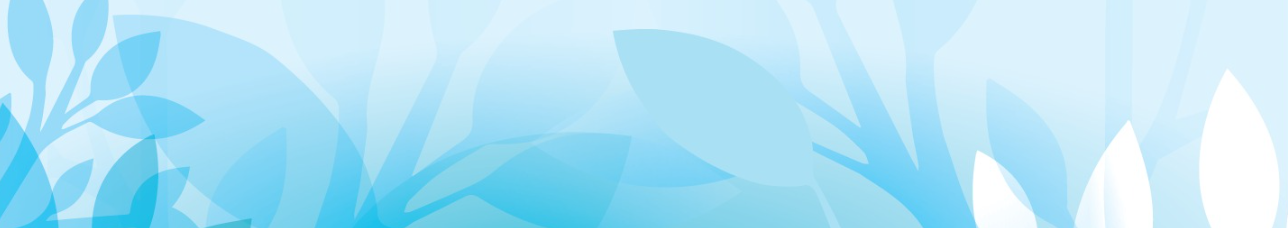 L’Équipe de la CPTS Centre 21
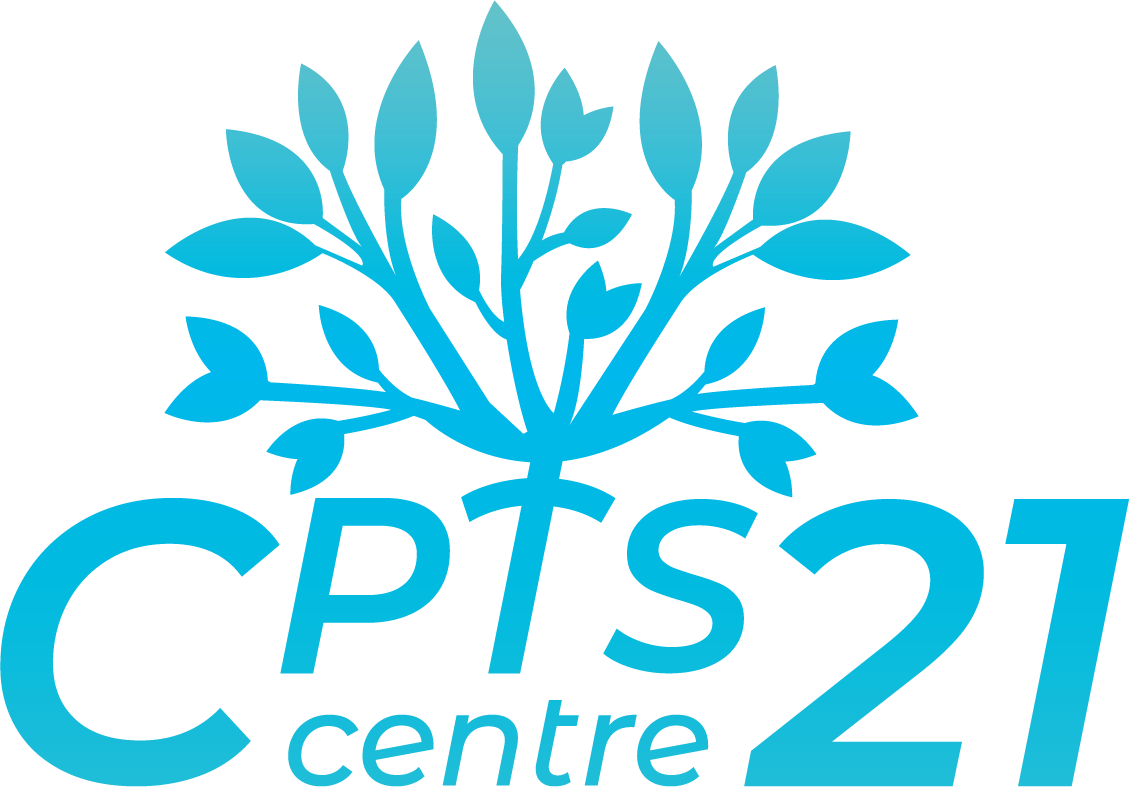 Esther BELOT:
Sage-femme - Velars-sur-Ouche
Secrétaire Générale

Pierre PELISSONNIER : 
Kinésithérapeute - Velars-sur-Ouche
Trésorier 

Caroline BRUOT
Coordinatrice 

Stéphanie RAMBOURG
Coordinatrice 

Olivia TOUPANCE
Assistante médicale
Dr Anne Laure BONIS : 
Médecin Généraliste - Dijon
Présidente

Magali LAURENT :
Pharmacienne - Dijon
Vice-Présidente 

Véronique FAGOT : 
Infirmière libérale - Fontaine-les-Dijon
Vice-Présidente 

Olivier MAIZIERES : 
Médecin Généraliste - Dijon
Vice-Président
5
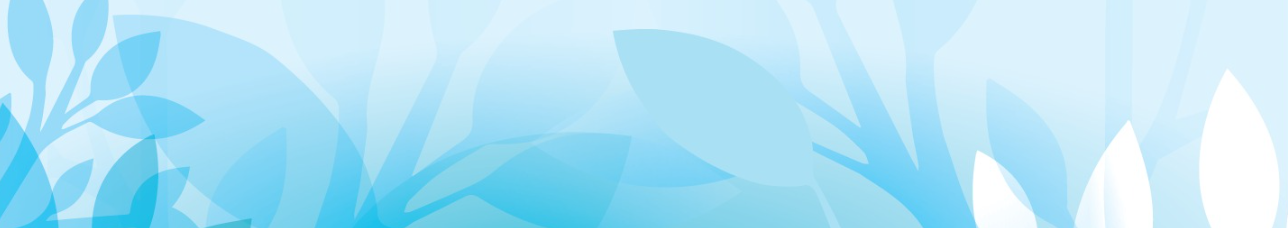 Les membres du Conseil d’Administration
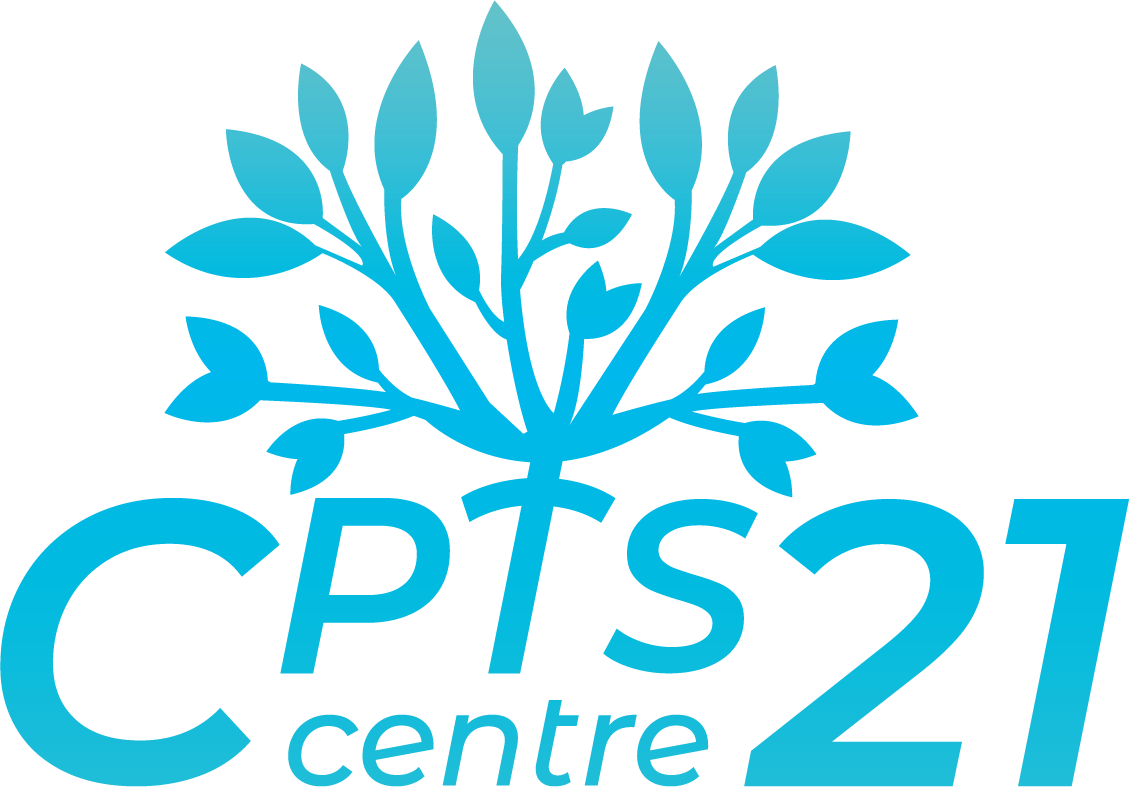 Collège Médecin Généraliste (8 sièges)
WALDNER Anne
GUIGON Henri
RAPILLIARD Marie-Hélène
BONIS Anne-Laure
MAIZIERES Olivier
VERNET Joël 

Collège Pharmacien d’officine (6 sièges)
LOUIS Pascal
DAVANTURE Nathalie 
LAURENT Magali
Collège Diététicienne (1 siège)
GOUYON Chloé

Collège Biologiste ( 1 siège)
MAURIN Jean-René
 
Collège Orthophoniste (2 sièges)
LIVIO Pascale
LEFEVRE Wanda

Collège Sage femme (2 sièges)
BELOT Esther

Collège Ergothérapeute (1 siège)
/
Collège IDEL (6 sièges)
FAGOT Véronique

Collège Chirurgien Dentiste (2 sièges)
/
 
Collège Pédicure-Podologue (2 sièges)
BENCHETRIT Franck

Collège Masseur Kinésithérapeute (6 sièges)
MARTIN Jules
SYLVESTRE Yann-François
PELISSONNIER Pierre
6
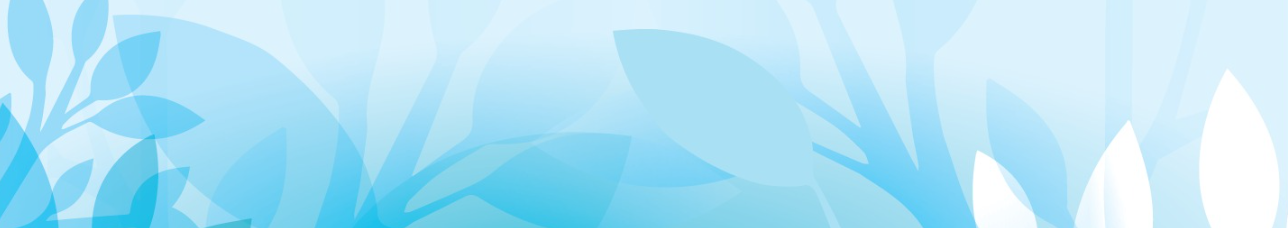 Les membres du Conseil d’Administration
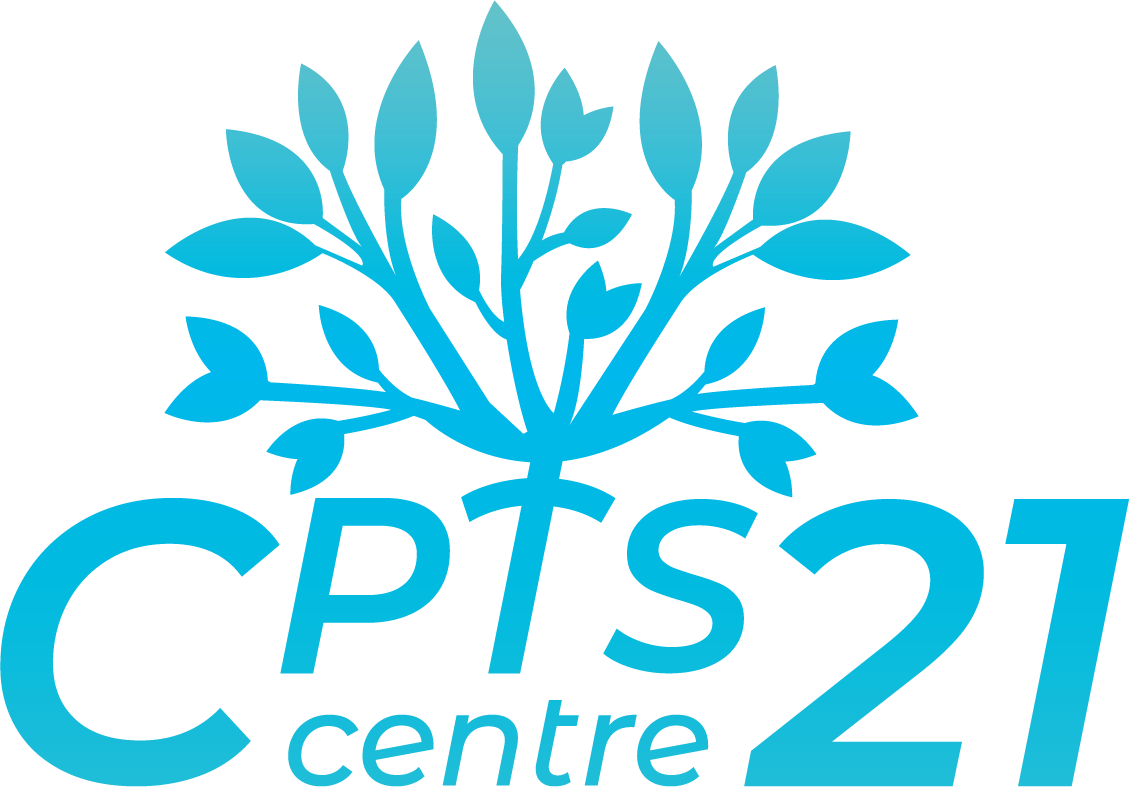 Collège des structures d’exercice coordonnée en soins primaires (1 siège)
DAUTRICHE Benoit (MUSSP)

Collège de soins secondaires (5 sièges)
/
C’est un mandat de 3 ans, si des personnes sont intéressées pour rejoindre le Conseil d’Administration, vous pouvez encore le faire !
Les candidatures durant le mandat sont acceptées.
7
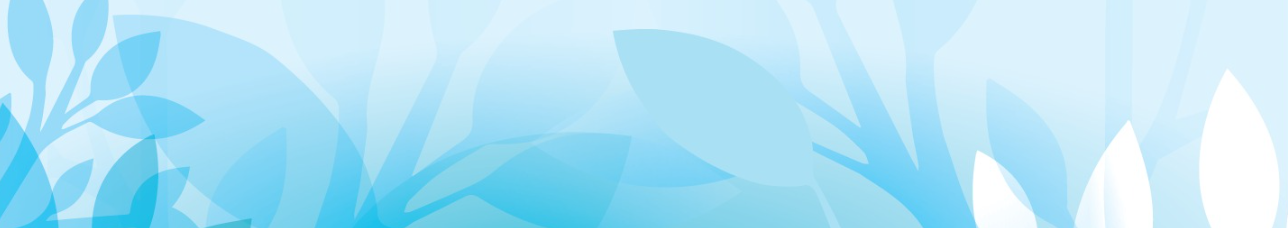 Nous contacter
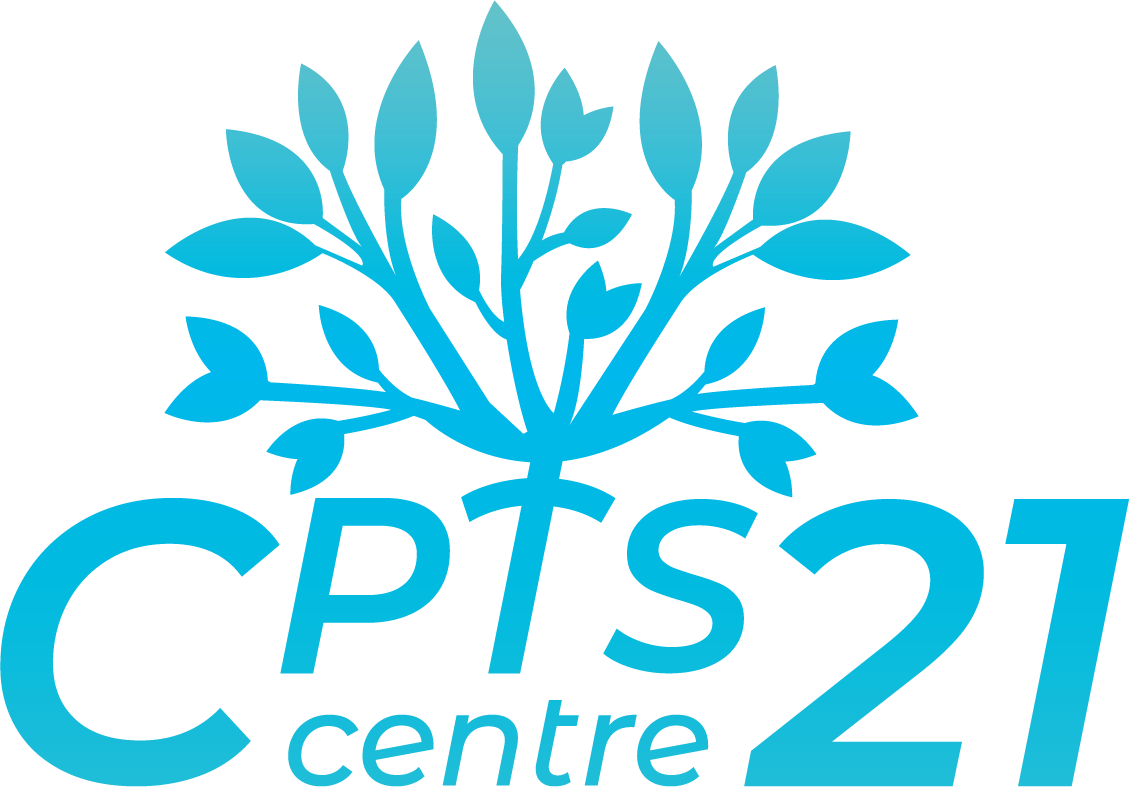 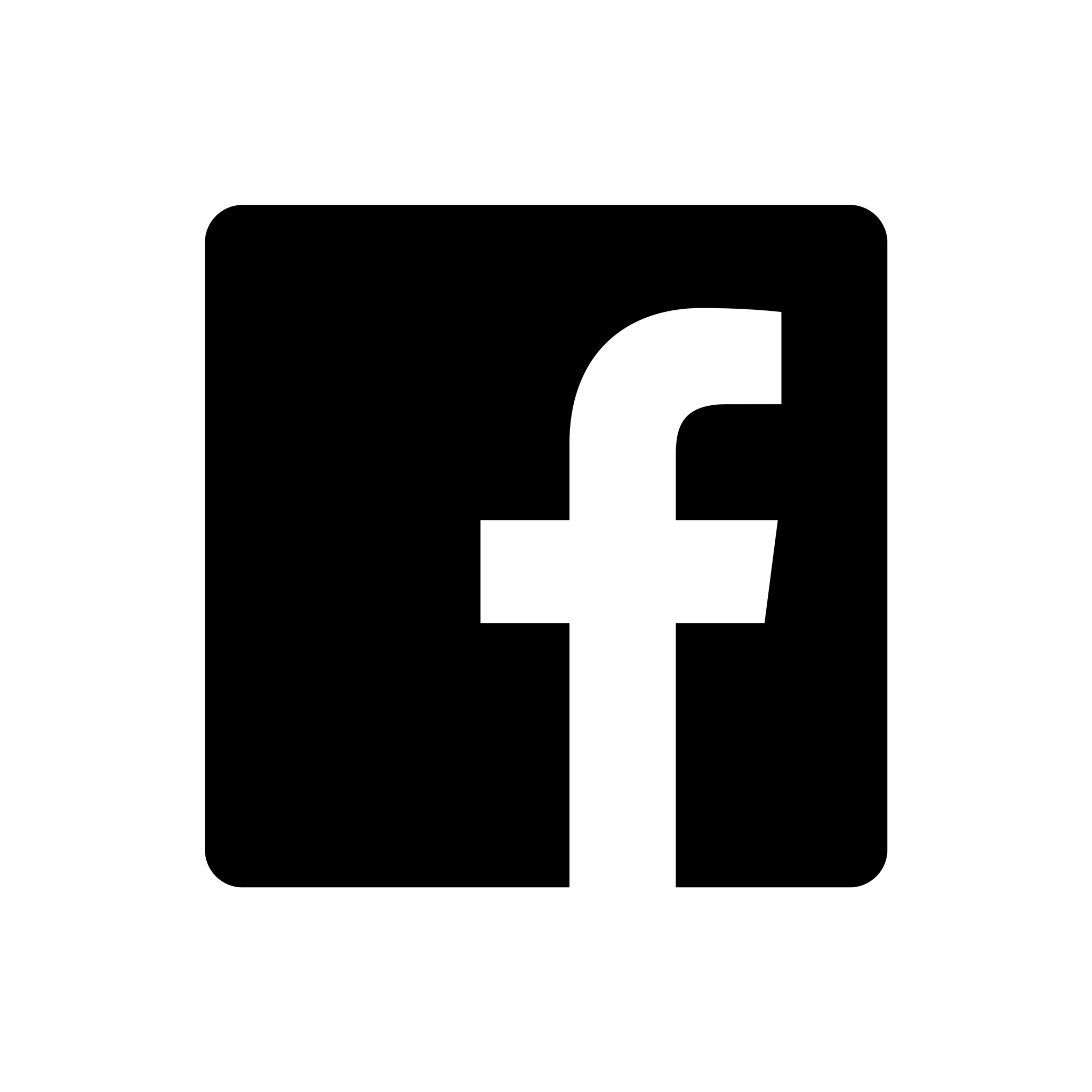 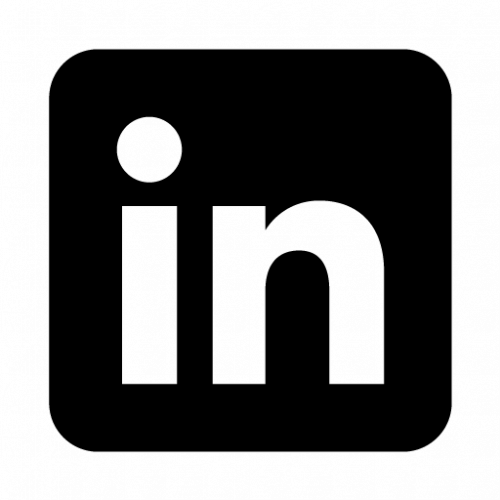 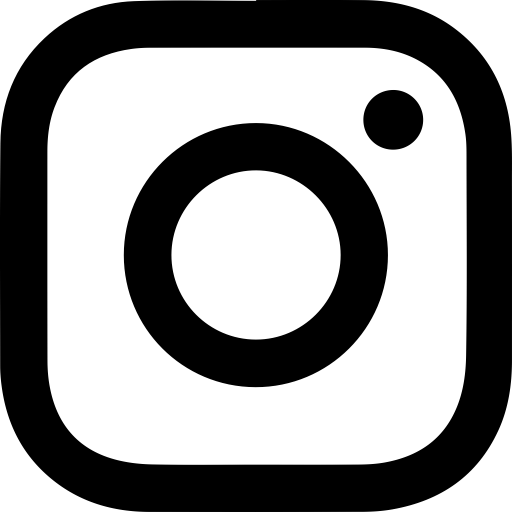 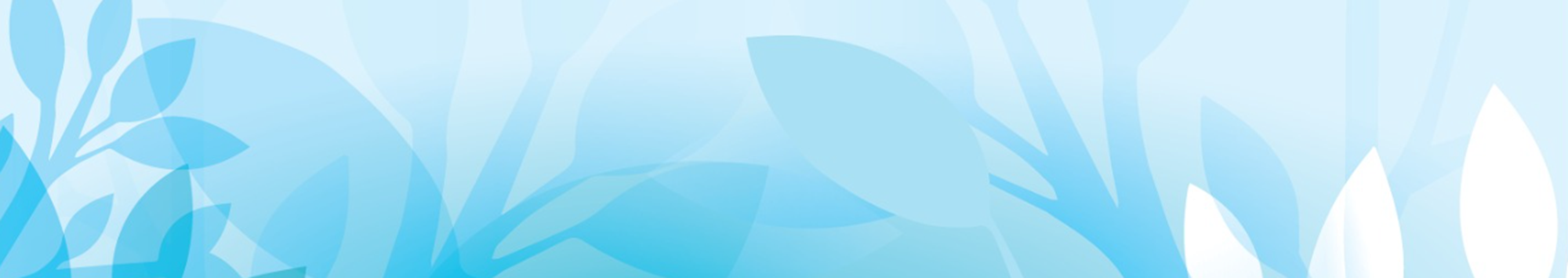 8
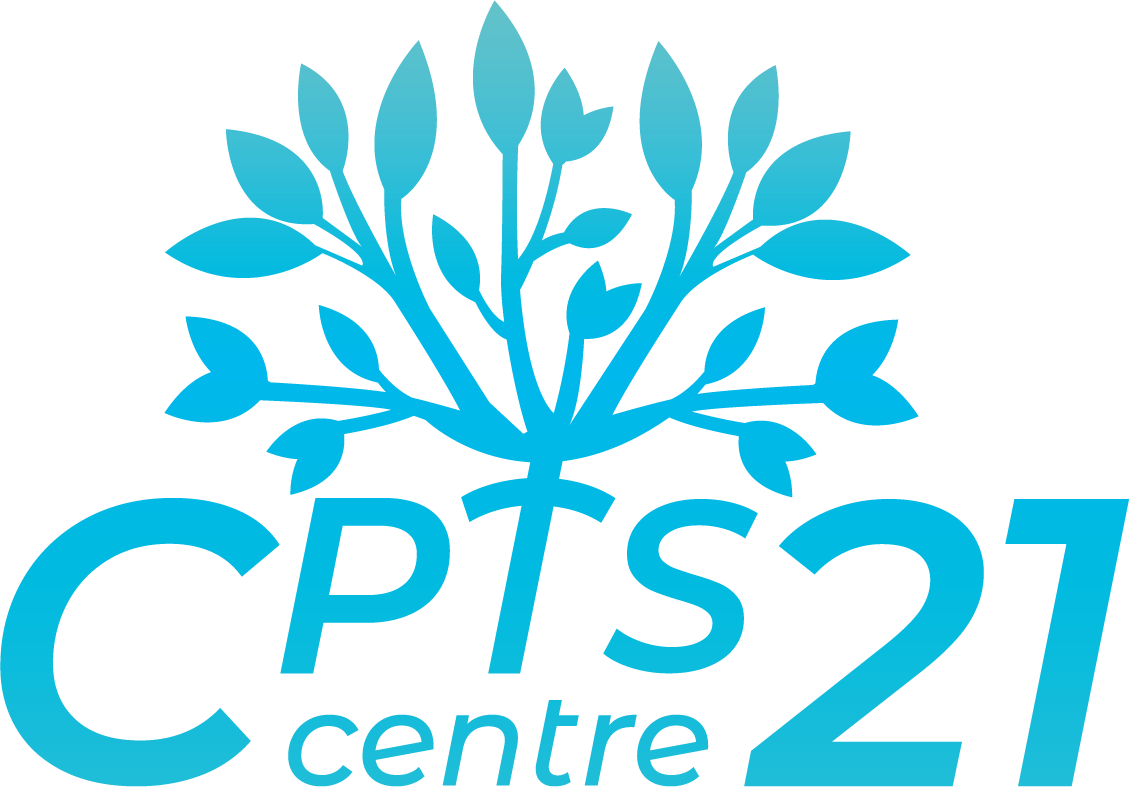 Le mot de la Présidente
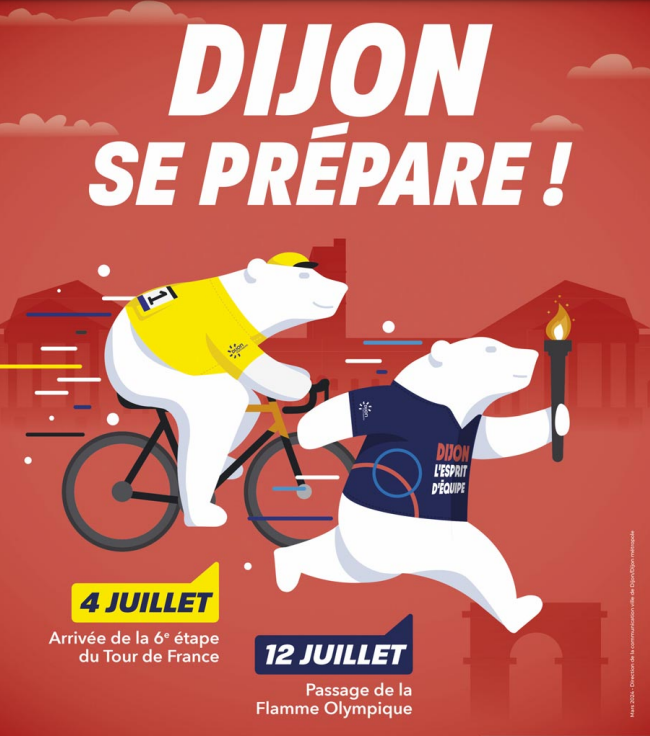 9
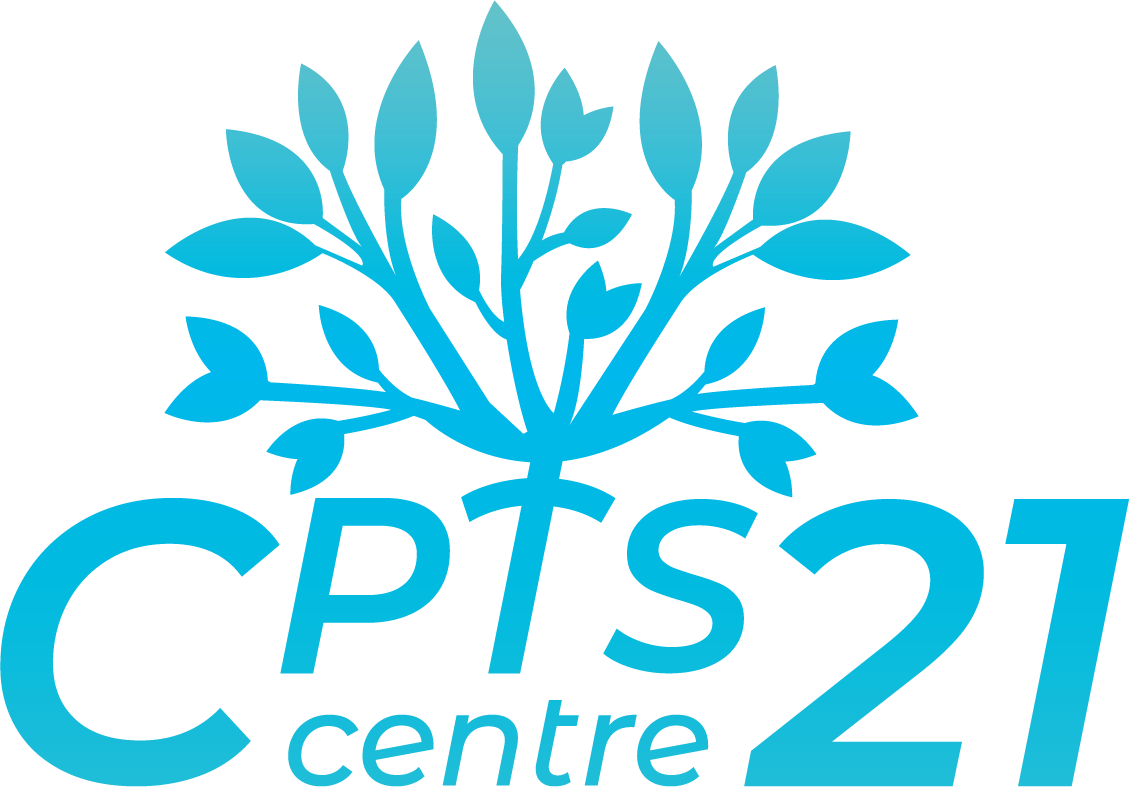 Le mot de la Présidente
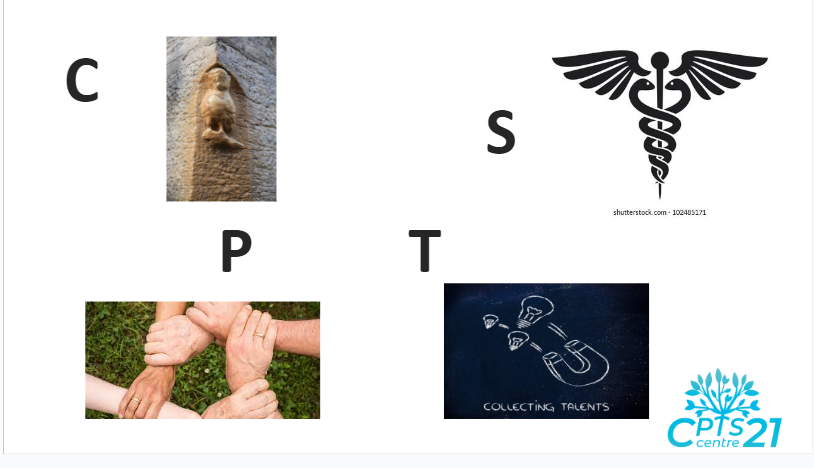 10
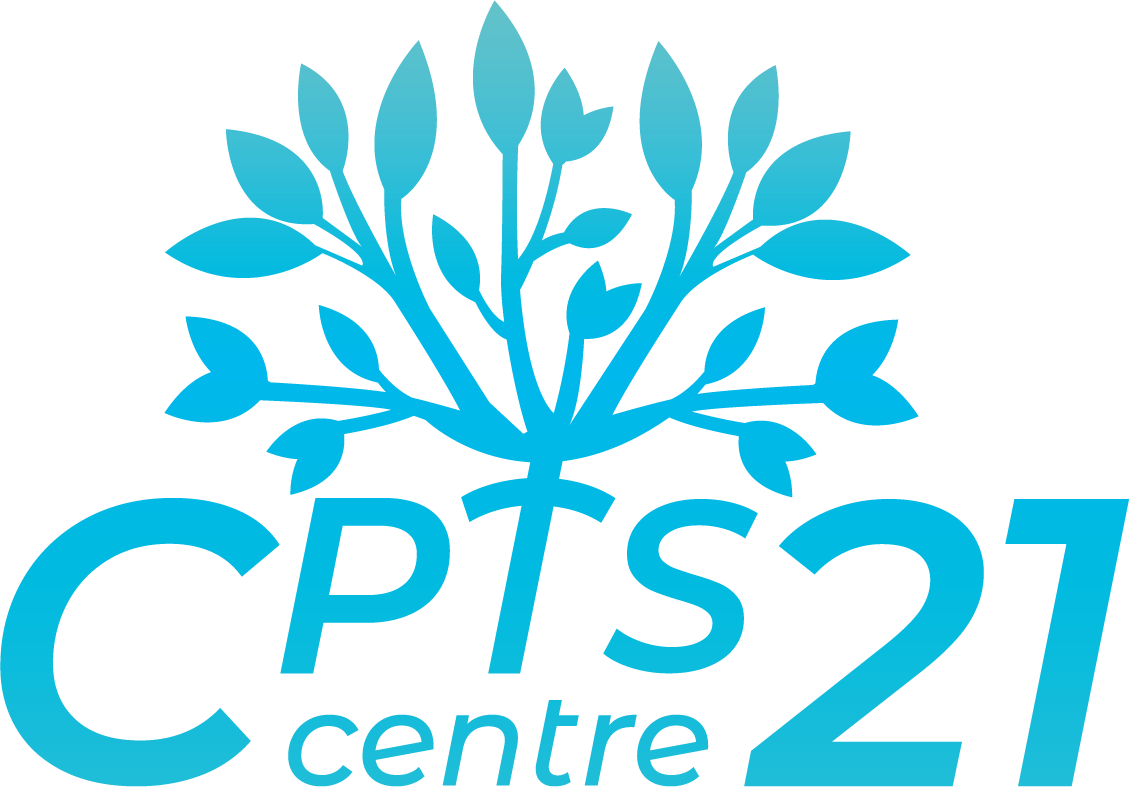 Le mot de la Présidente
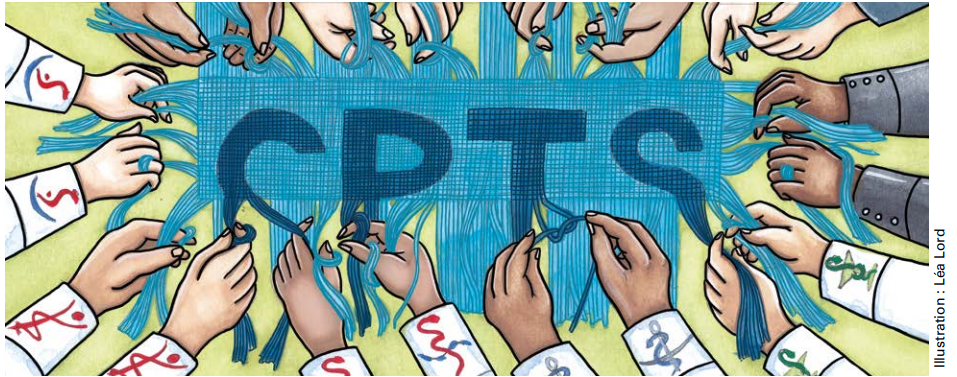 11
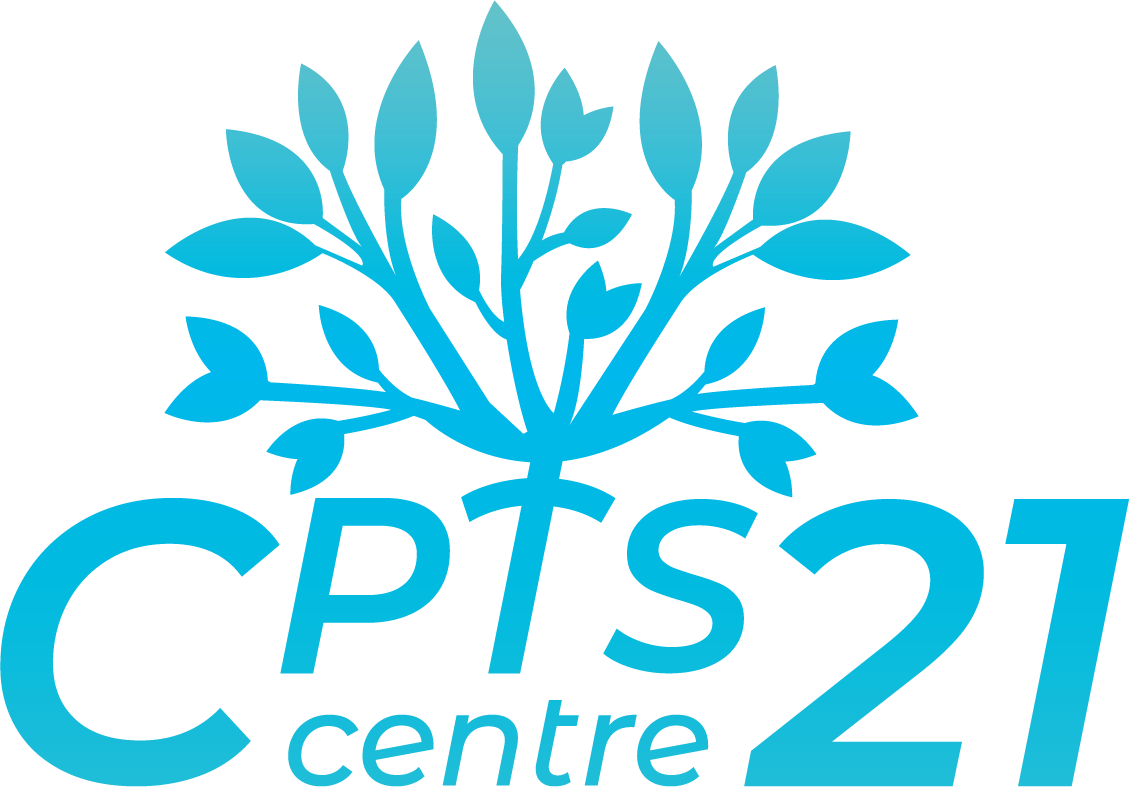 Rapport financier 2023
Présentation comptes annuels par Thomas PAULIN du cabinet CLEON MARTIN BROICHOT
Rapport de gestion 2023
Mot du trésorier
Vote du bilan
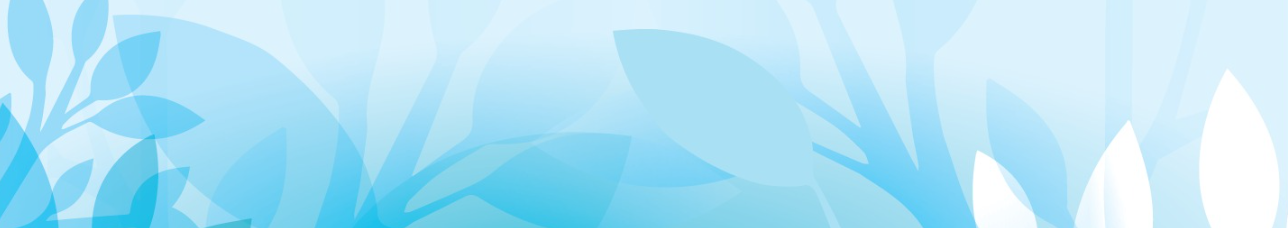 12
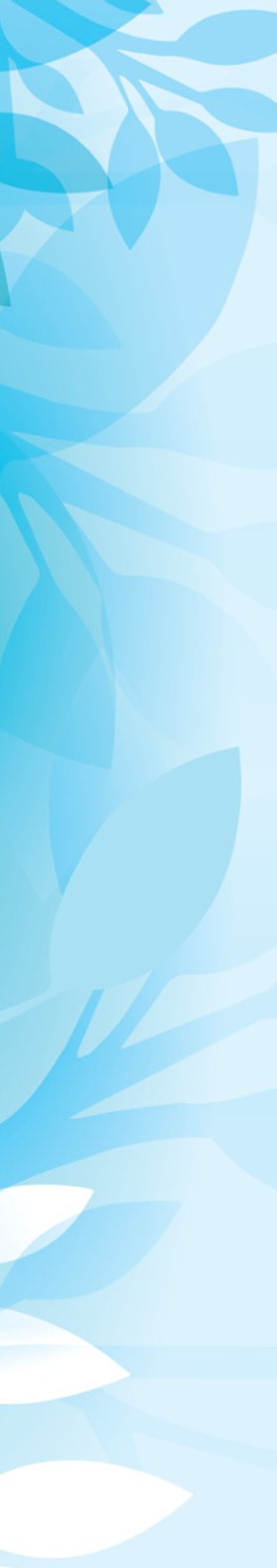 Nos MissionsLe rapport moral
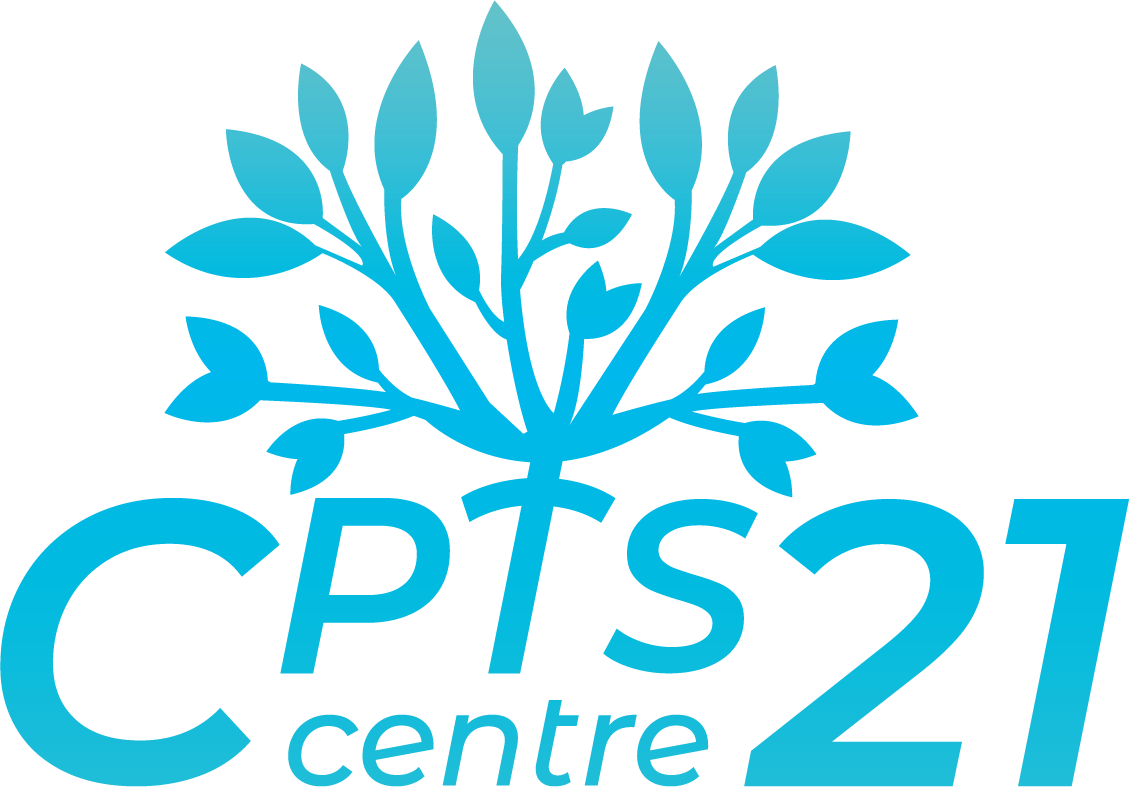 Mission 1 : Améliorer et Renforcer l’accès aux soins
Développement de la Télémédecine
Télécardiologie
80 oxymétrie, 
38 ECG, 
91 MAPA Olivia TOUPANCE, 
17 MAPA pour la vallée de l’ouche (Fleurey et Pont de Pany)
soit 225 patients pris en charge pour 20 médecins requérants

Projet
Télérhumatologie (14 médecins requérants depuis le 07 mars)
Télécardiologie : Déploiement de MAPA et d’Oxymètre dans 9 pharmacie adhérentes sur l’ensemble de notre territoire
Déploiement d’autres dispositifs en lien avec le CHU
13
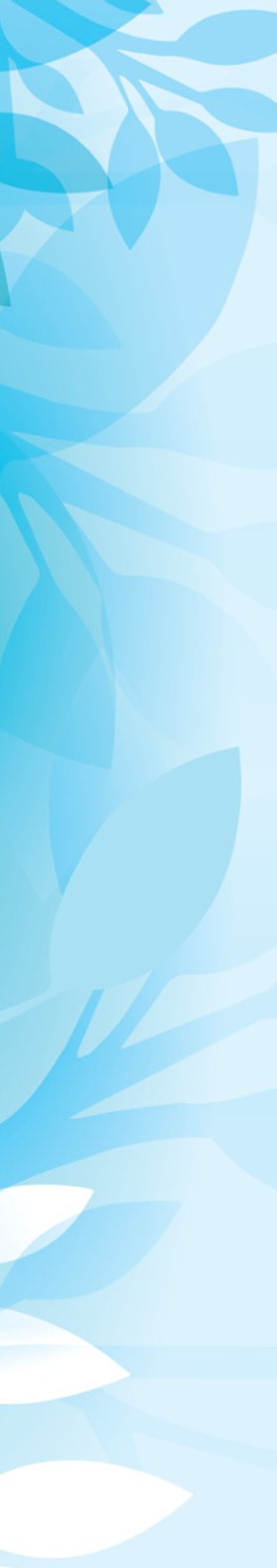 Nos Missions
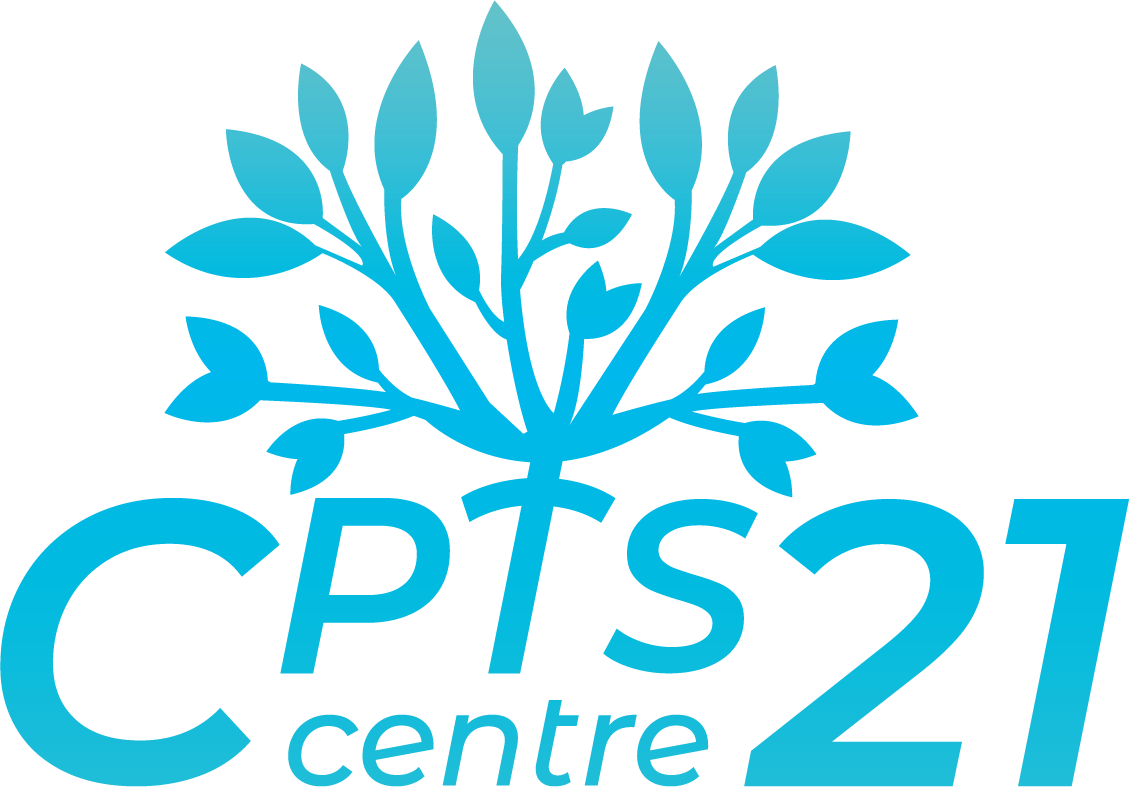 Facilité l’accès à un médecin traitant
Affiche/Flyer « Recherche d’un médecin traitant » 
241 sollicitations dont 35 patients en ALD (23,8% des demandes traitées) et 14 en ALD/CSS
Parmi les 241 sollicitations 13 provenaient de partenaires
Participation à la journée d’accueil des nouveaux arrivants de Dijon
Projet 2024
Cabinet Ephémère Fontaine d’Ouche
Liste des médecins réalisant des Visites à Domicile
Parcours Addictologie : intervention du Dr MASCRET (Hemera)

Améliorer l’accès aux Soins Non Programmés
SNP Médecin Généraliste
Pour la période estivale : 13 patients pris en charge, dont 3 orientés par le SAS
18 médecins volontaires 
Pour la période de noël : 5 patients pris en charge, gestion faite directement par téléphone
SNP Dermato 
Circuit d’adressage pour la prise en charge rapide des suspicions des lésions noires
Depuis mai 2023 : 30 PS formés au repérage des lésions noires, 15 RDV dont 4 demandes qui ont mis en évidence des cancers avérés
Projet 2024 : Prochaine formation le 30-04-24 par Dr Sage
Projet 2024
SNP Cardio
SNP Chirurgien Dentiste
Amélioration des lien avec le SAS via une coordinatrice InterCPTS
14
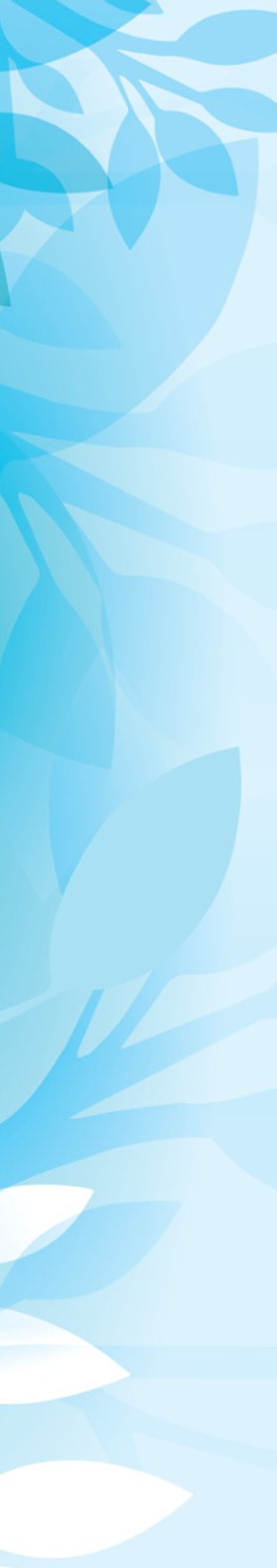 Nos MissionsLe rapport moral
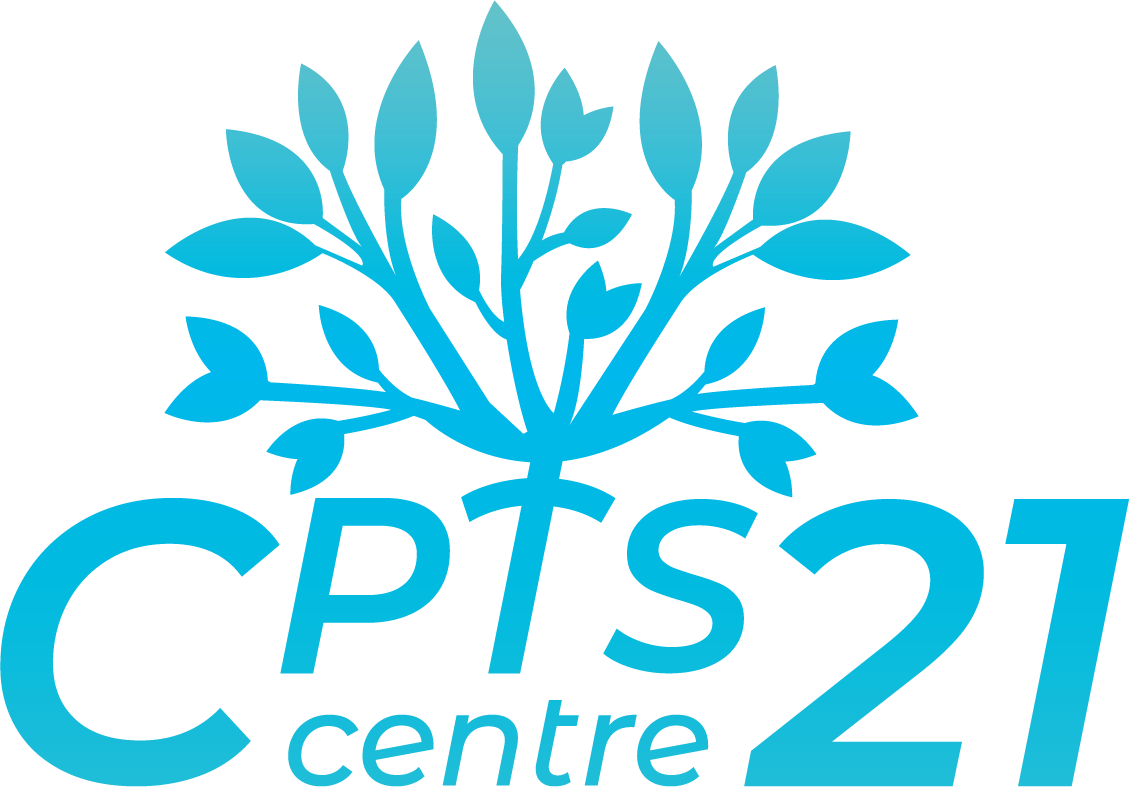 Mission 2 : Développer l’exercice coordonnée sur le territoire et fluidifier les parcours en renforçant le lien ville-hôpital
Fiche de d’évaluation pour le domicile
Projet 2024
Finaliser la fiche d’évaluation
Crée un réseau de PS entre le CHU et les professionnels de ville pour maintenir le suivi des patients
Mettre en place un deuxième parcours (Boite à idées)

Mission 3 : Développement des actions territoriales de prévention
Santé de la femme :
3 actions de prévention Octobre Rose
Participation à la course Odyssea
1 conférence sur les cancers féminins
Sponsorisation des polos Rose des pompiers du SDIS 21
Sponsorisation des Mél’blouses (adhérentes, Corsica Raid Femina 2024
Recensement des praticiens pratiquant l’IVG médicamenteuse
Projet 2024
Former nos PS à la détection des violences intrafamiliales avec le Réseau NON
Colloque sur les Violences IntraFamiliales
Atelier de prévention auprès des futurs parents et jeunes parents au sein de la Maison des 1000 1rs jours
15
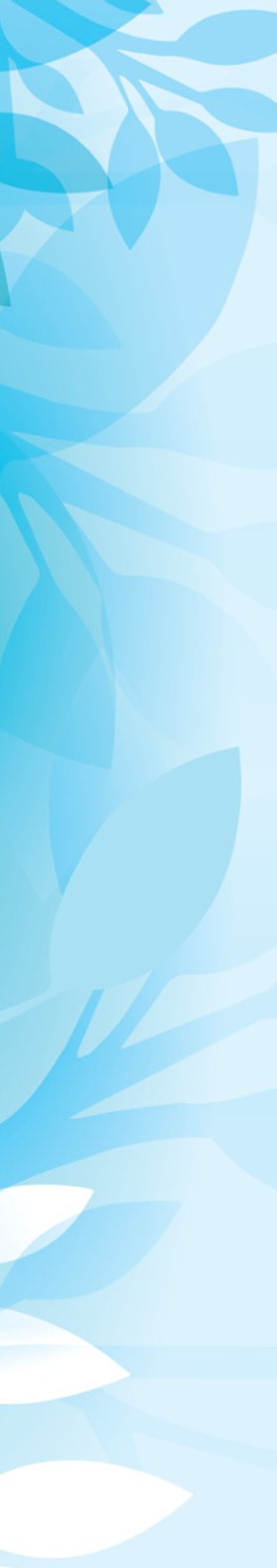 Nos Missions
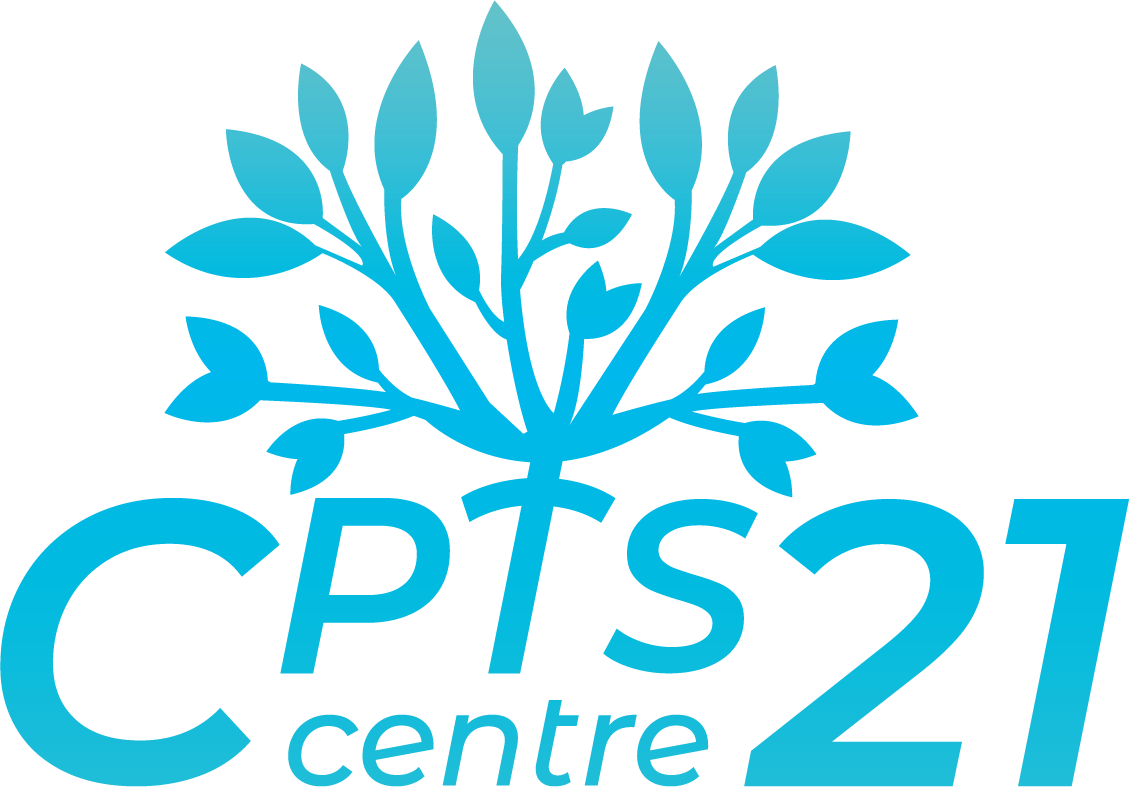 Santé du nourrisson et de l’enfant
 Projet 2024
Groupe de travail en cours de construction
Formation de nos PS à la détection des Troubles du NeuroDéveloppement (TND)
Atelier de prévention auprès des futurs parents et jeunes parents au sein de la Maison des 1000 1rs jours

Education nutritionnelle et lutte contre l’obésité
Projet 2024
Groupe de travail en cours de construction
Constitution d’un réseau de PS autour de l’obésité pédiatrique en lien avec l’Apnée du sommeil
Partenariats avec le RéPPOP
Faire la promotion du Sport Santé
16
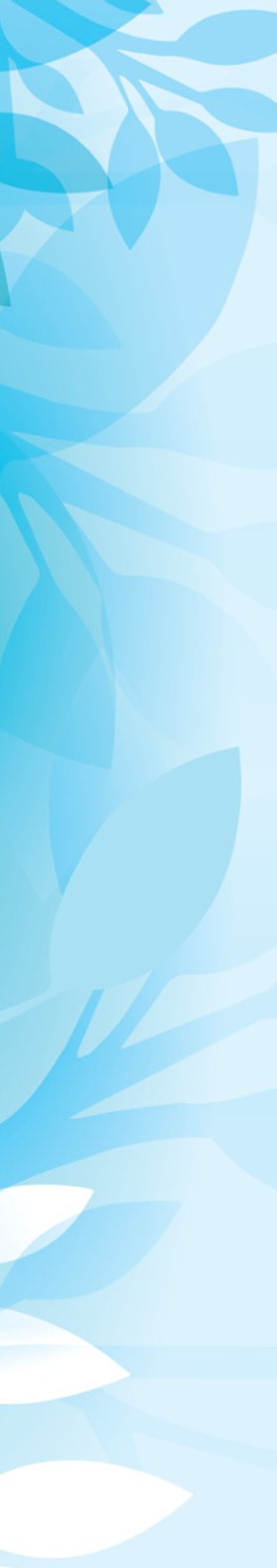 Nos MissionsLe rapport moral
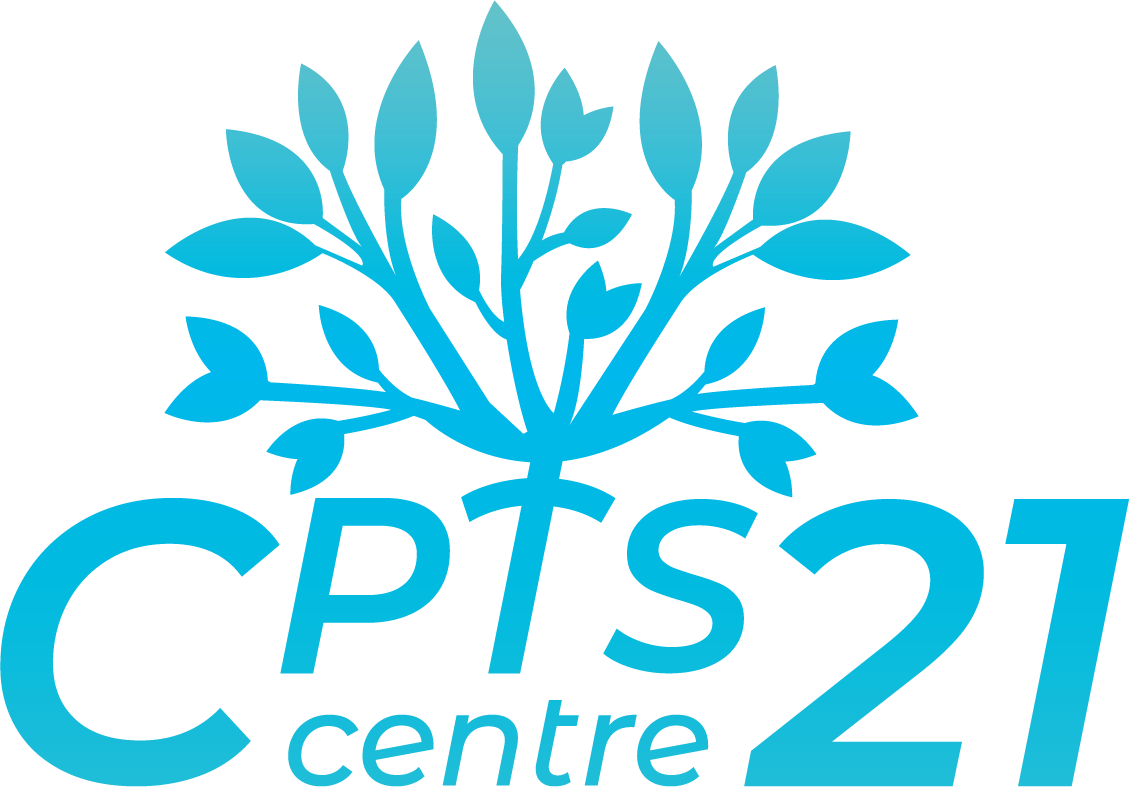 Santé environnementale
 Formation des PS à la fresques des Climats
 Sensibilisation de nos PS avec l’élaboration de flyers sur les cabinets écoresponsables
 Sensibilisation des patients avec élaboration d’un flyer sur les bons gestes à adopter
-Projet 2024
Sensibilisation autour des perturbateurs endocriniens 
Mise en place d’une collecte commune de DASRI

Promouvoir la vaccination de la population sur nos territoires
Visioconférence sur le vaccins hivernaux
Sensibilisation sur les HPV
Projet 2024:
Augmenter le taux de vaccination HPV sur notre territoire notamment auprès des garçons
17
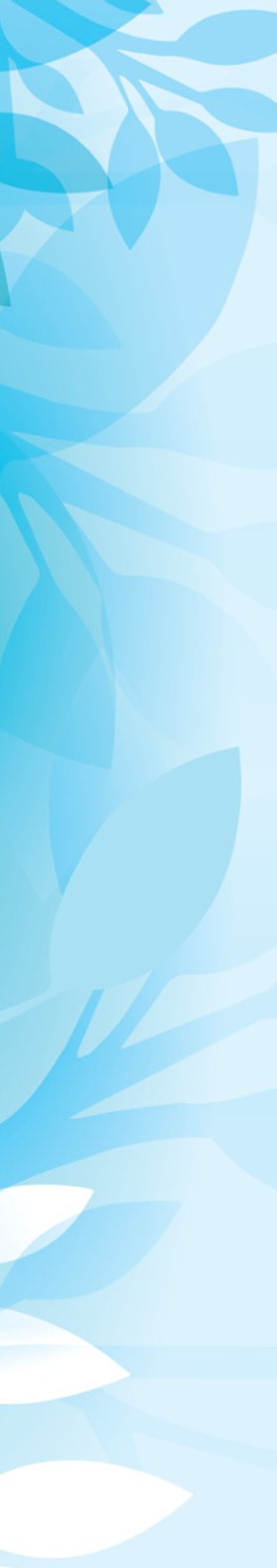 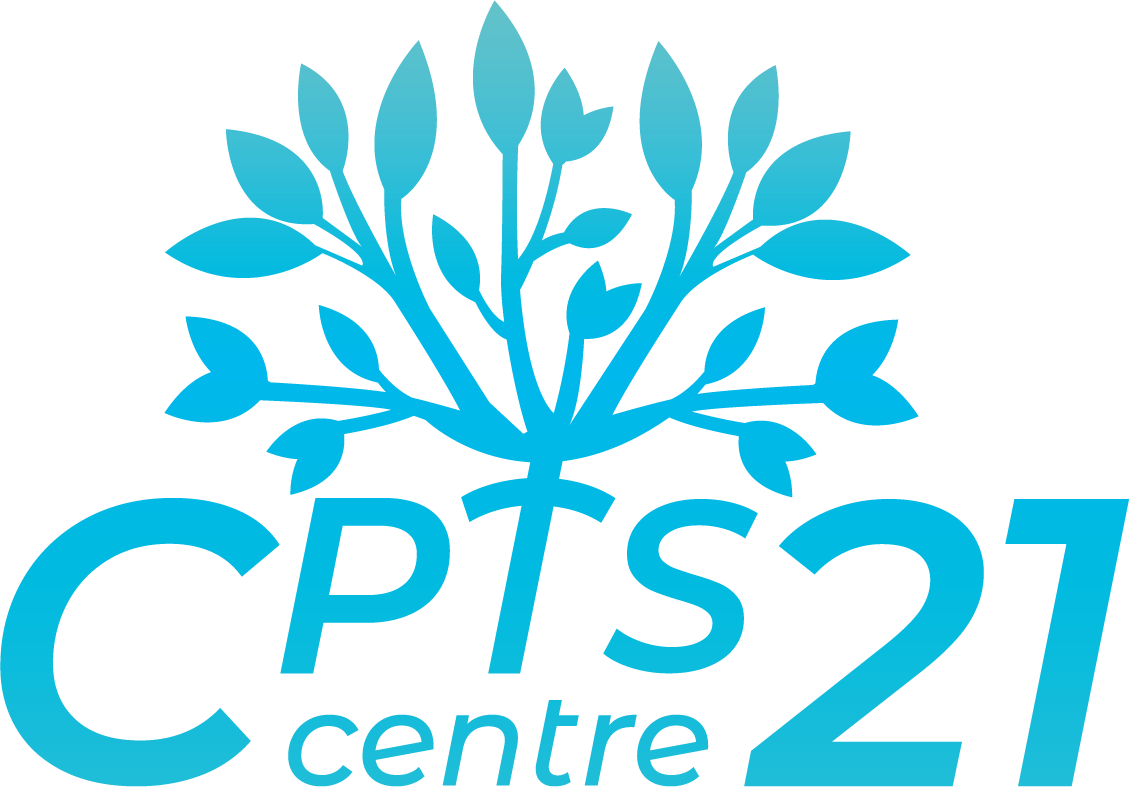 Nos Missions
Mission 4 : Gestion de crise sanitaire
En place : Prévention autour du moustique tigre
Collecte de matériel médical pour l’Ukraine
Mobilisation de nos PS lors de la collecte de matériel médical pour le Maroc au mois de septembre
Projet 2024
Prévention Moustique tigre
Prévention canicule
Mise en place d’un groupe de travail sur le Renfort Sanitaire Territorial

Action 1 : Développement de la qualité et de la pertinence des soins
Pertinence des prescription et iatrogénie médicamenteuse:
1 formation sur les prescriptions en orthophonie
1 formation sur l’optimisation des prescriptions de kinésithérapie
Projet 2024
Mettre à disposition de nos adhérents des fiches mémo sur notre site internet
Travail d’exercice coordonnée pharmacien/médecin afin d’anticiper les pénuries de médicament
Faire la promotion de Meddispar
Faire un guide des bonnes pratiques portant sur la fiabilité des prescriptions
18
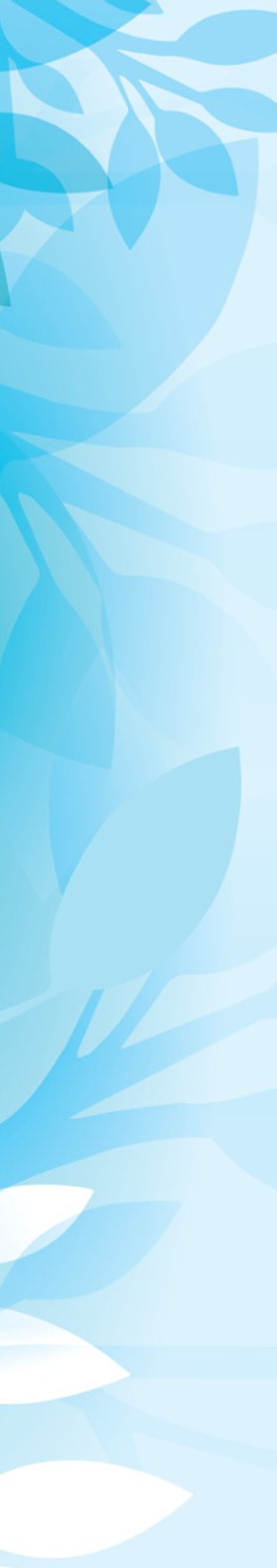 Nos Missions
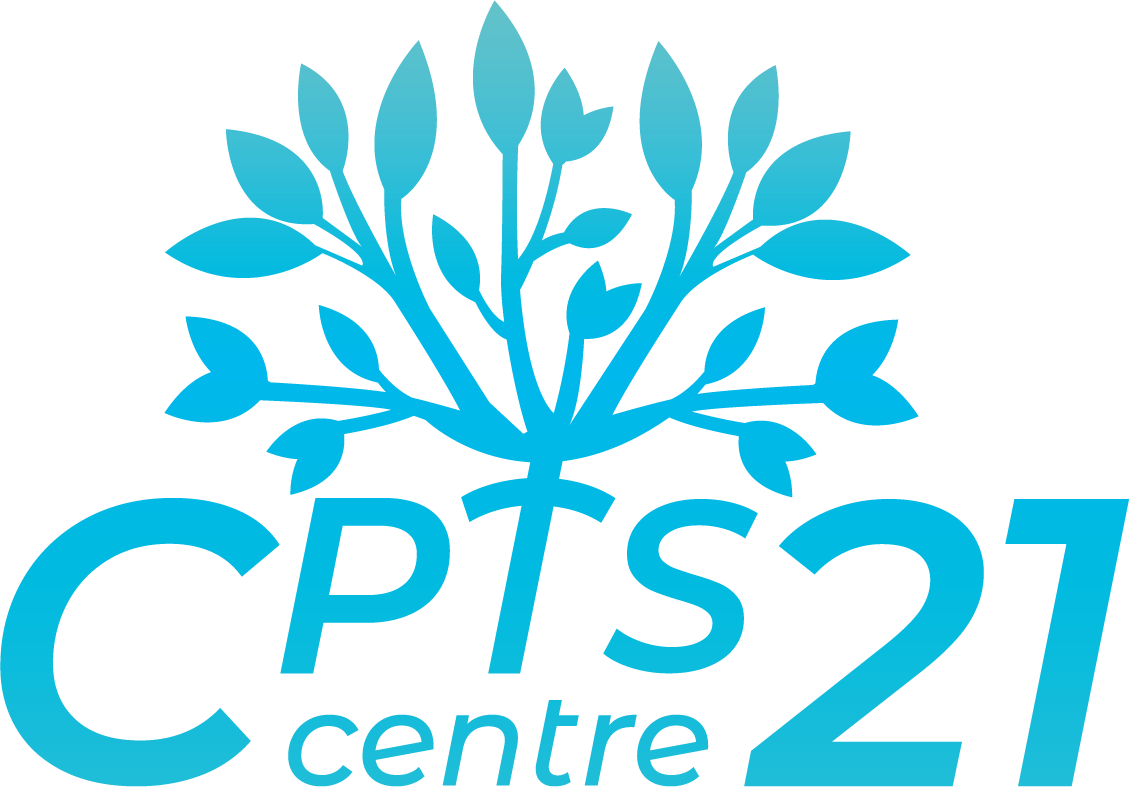 Lutte contre l’antibiorésistance
Conférence en octobre 2023 sur l’antibiorésistance avec intervention du CRAtb
Sensibilisation sur le bon usage des antibiotiques en odontologie
Projet 2024
Faire la promotion des outils existants sur notre site (ordonnance de non prescription, antibioclic, dentibiotic, et ADF)
Elaboration d’un fichier recensant les 50 références étant régulièrement en rupture
Conférence sur l’usage de l’antibiothérapie en ORL

Action 2 : Accompagnement des professionnels de santé sur le territoire
Projet 2024
Trouver des logements pour les stagiaires
Participation à la 1ere journée d’accueil des internes
Cartographie PLEXUS pour nos PS
Mise à disposition d’outils sur notre site internet dans l’espace adhérent
Création d’un Comité d’Entreprise pour nos adhérents
19
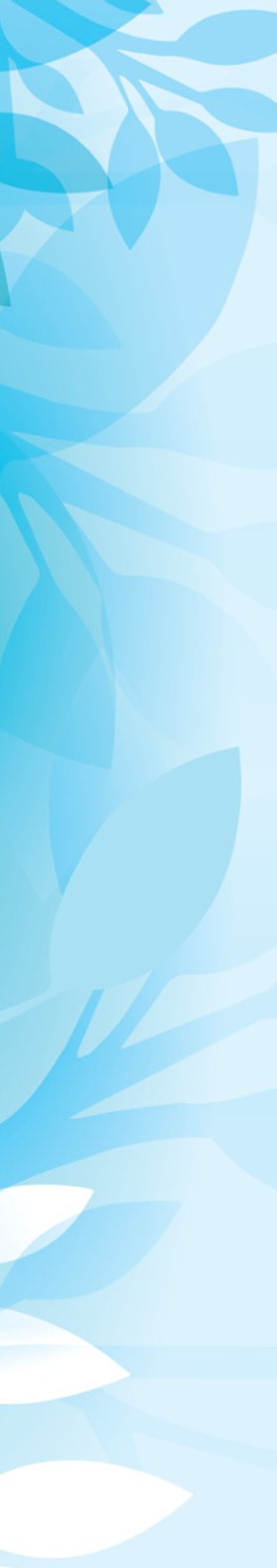 Nos Missions
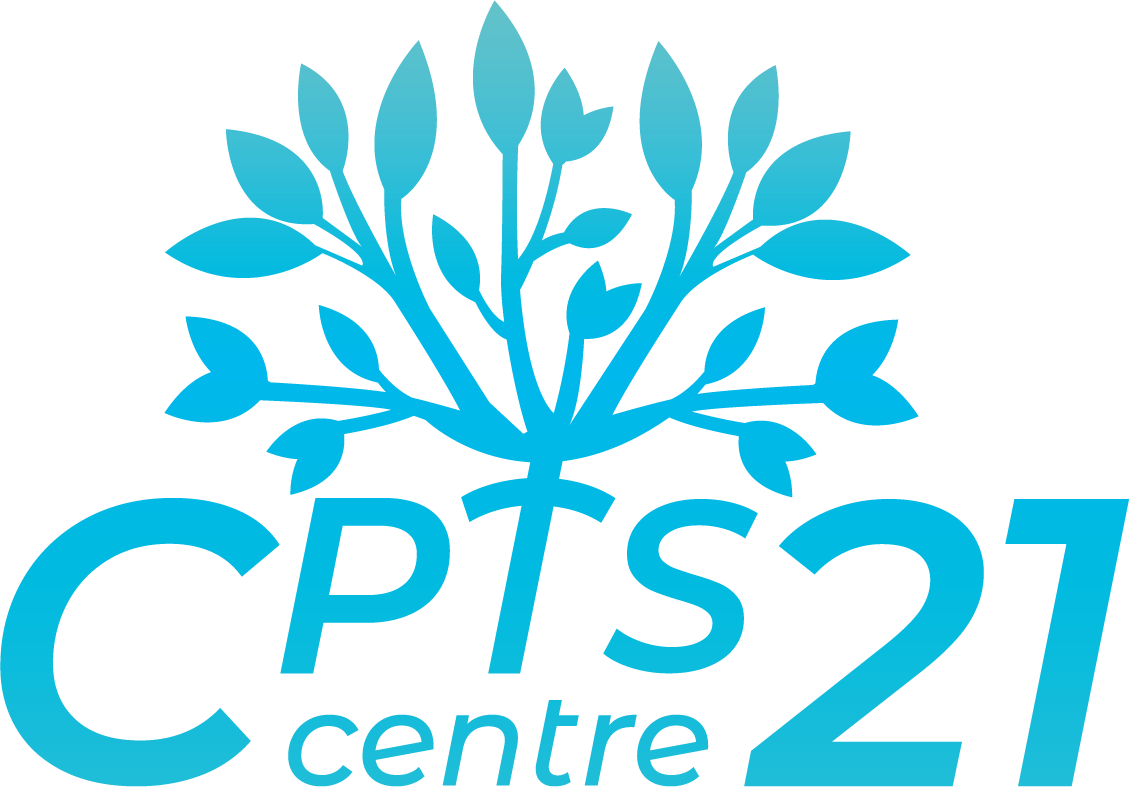 En bref, nos actions depuis juillet 2023 :

2 soirées conviviales
2 réunions de Conseil d’Administration
1 Congrès FCPTS
1 Forum de médecine
8 conférences
7 réunions de bureau
1 Salon Nouveaux arrivants
1 journée Accueil des internes
1 Formation Environnement pour nos PS
18 rencontres « partenaire »
15 Groupes de travail
3 journées de prévention : Mois sans tabac
4 journées de prévention : Octobre Rose
4 ateliers au sein de la Maison des 1000e jours
Merci à tous nos adhérents pour leur accueil et leur implication.
20
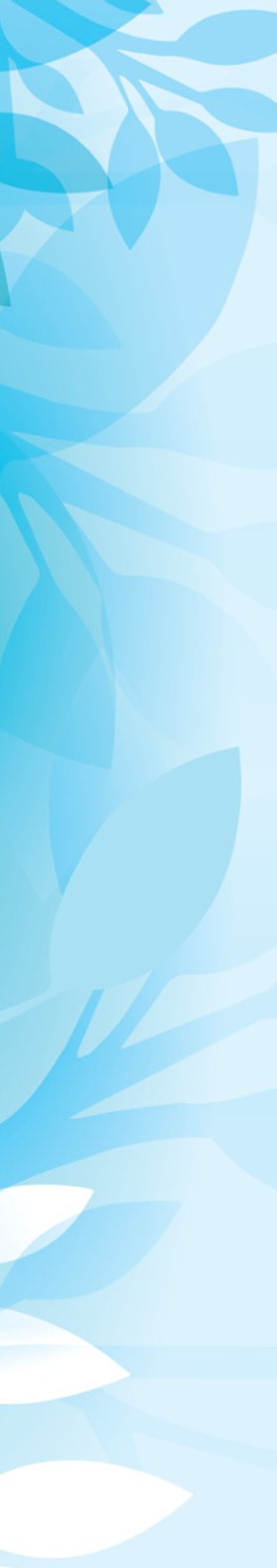 Résolution n°1
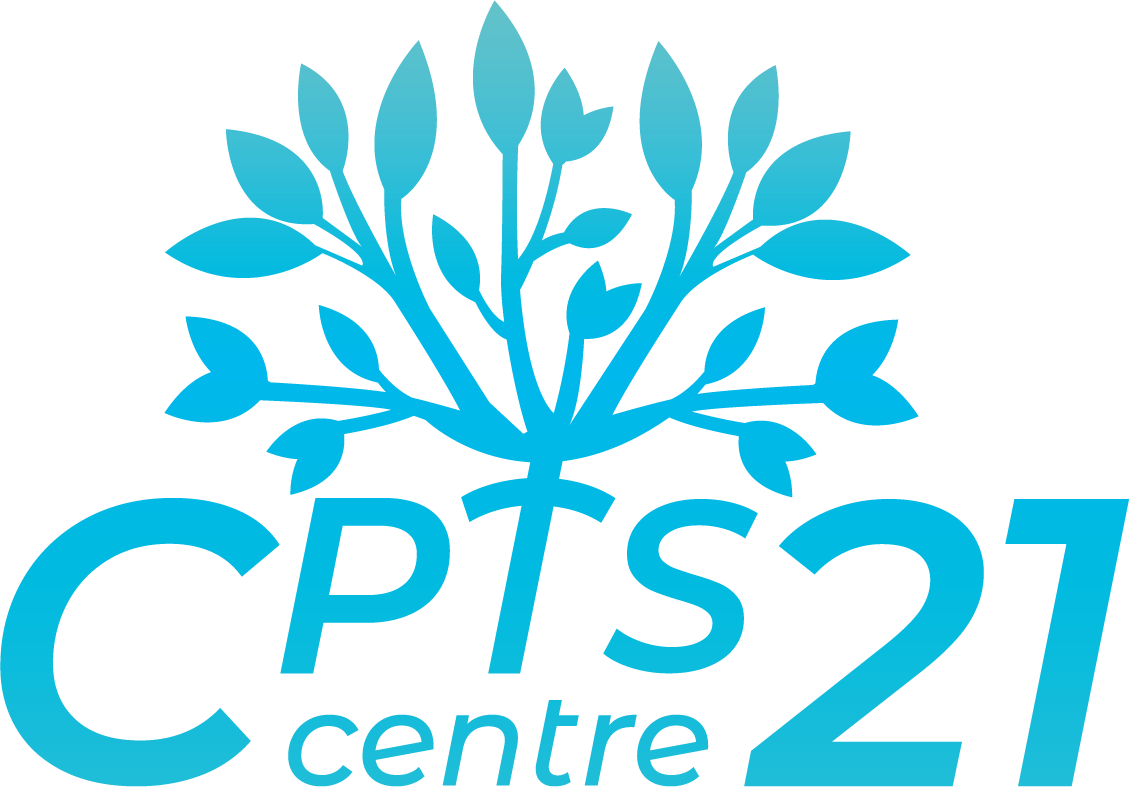 Changement d’adresse du siège de la CPTS
-Siège social toujours situé au 32 allée de la Cude à Velars sur Ouche, proposition de mettre l’adresse de la CPTS au 16 rue Henri Matisse

Vote
21
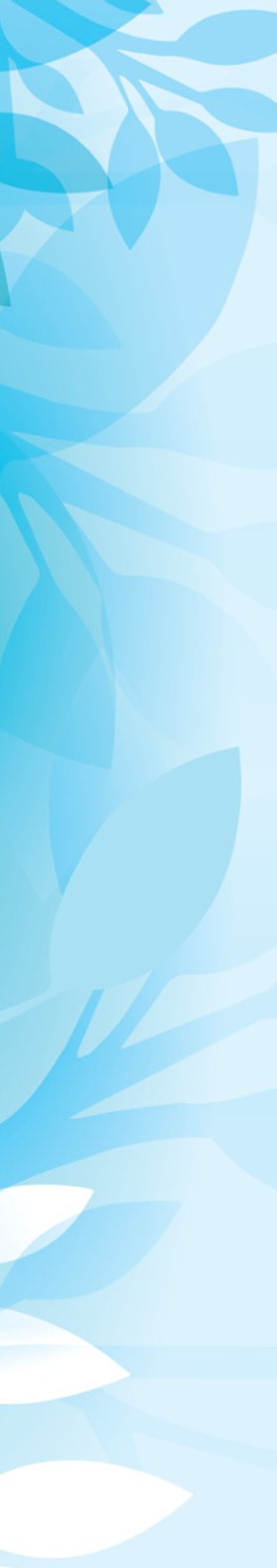 Résolution n°2
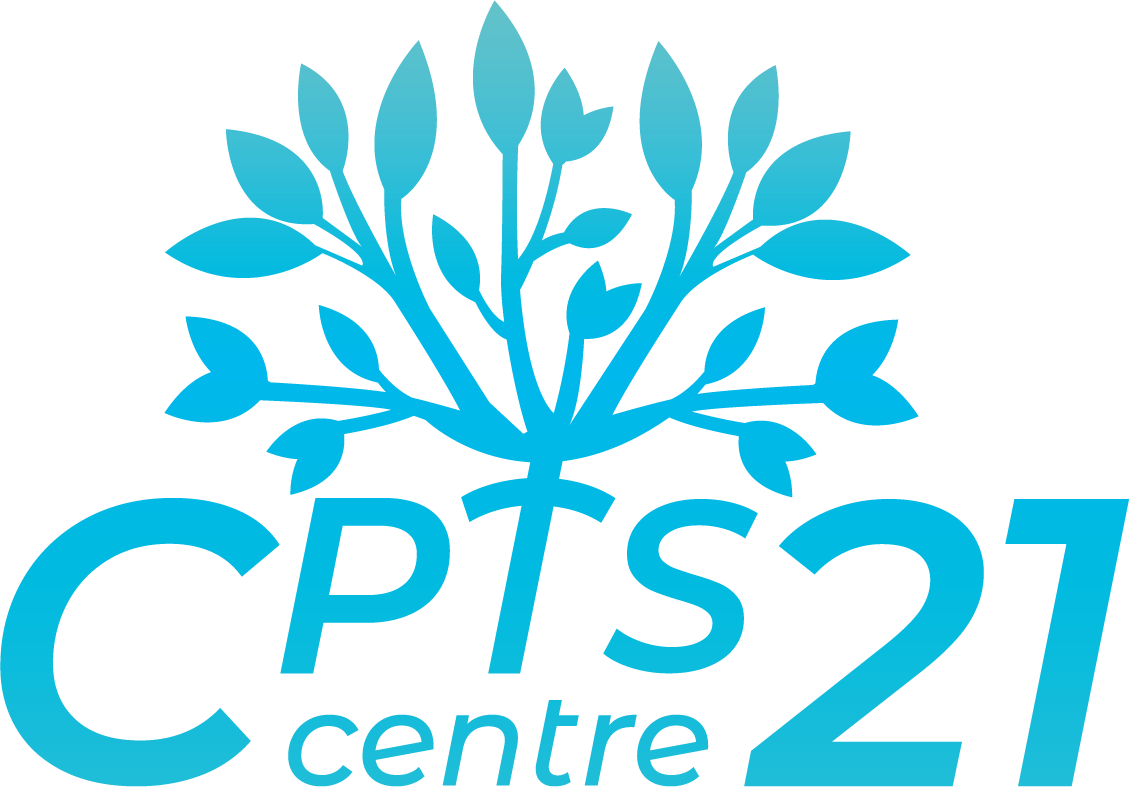 Accès direct aux orthophonistes
Présentation par Pascale LIVIO et Véronique BAGUET

Vote
22
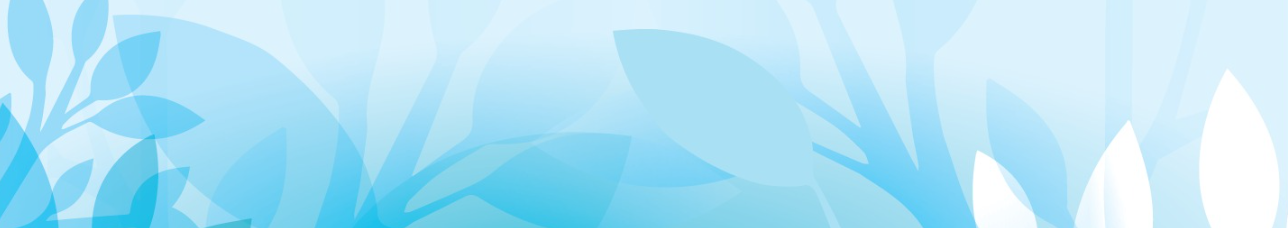 Election du Conseil d’Administration
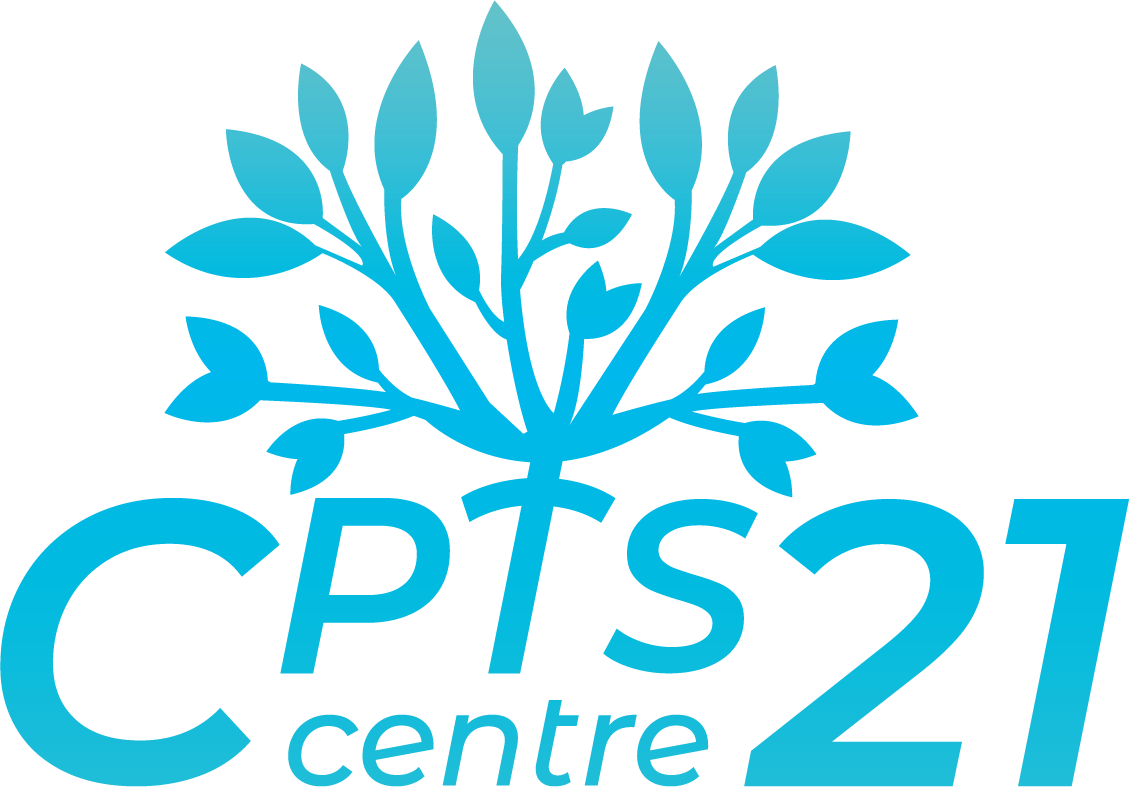 Collège Médecin Généraliste (8 sièges)
RAPILLIARD Marie-Hélène
BONIS Anne-Laure
MAIZIERES Olivier
RAHMANE Fatima

Collège Pharmacien d’officine (6 sièges)
LAURENT Magali
Collège Diététicienne (1 siège)
/

Collège Biologiste ( 1 siège)
MAURIN Jean-René
 
Collège Orthophoniste (2 sièges)
LIVIO Pascale
LEFEVRE Wanda

Collège Sage femme (2 sièges)
BELOT Esther

Collège Ergothérapeute (1 siège)
/
Collège IDEL (6 sièges)
FAGOT Véronique
CHERITAT Mélanie

Collège Chirurgien Dentiste (2 sièges)
/
 
Collège Pédicure-Podologue (2 sièges)
/

Collège Masseur Kinésithérapeute (6 sièges)
MARTIN Jules
PELISSONNIER Pierre
23
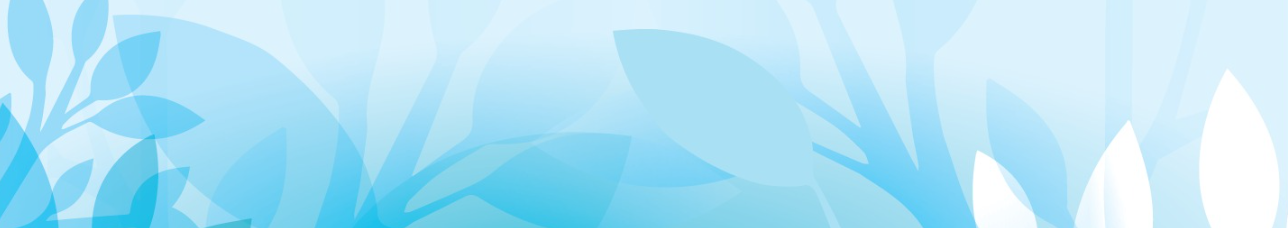 Election du Conseil administration
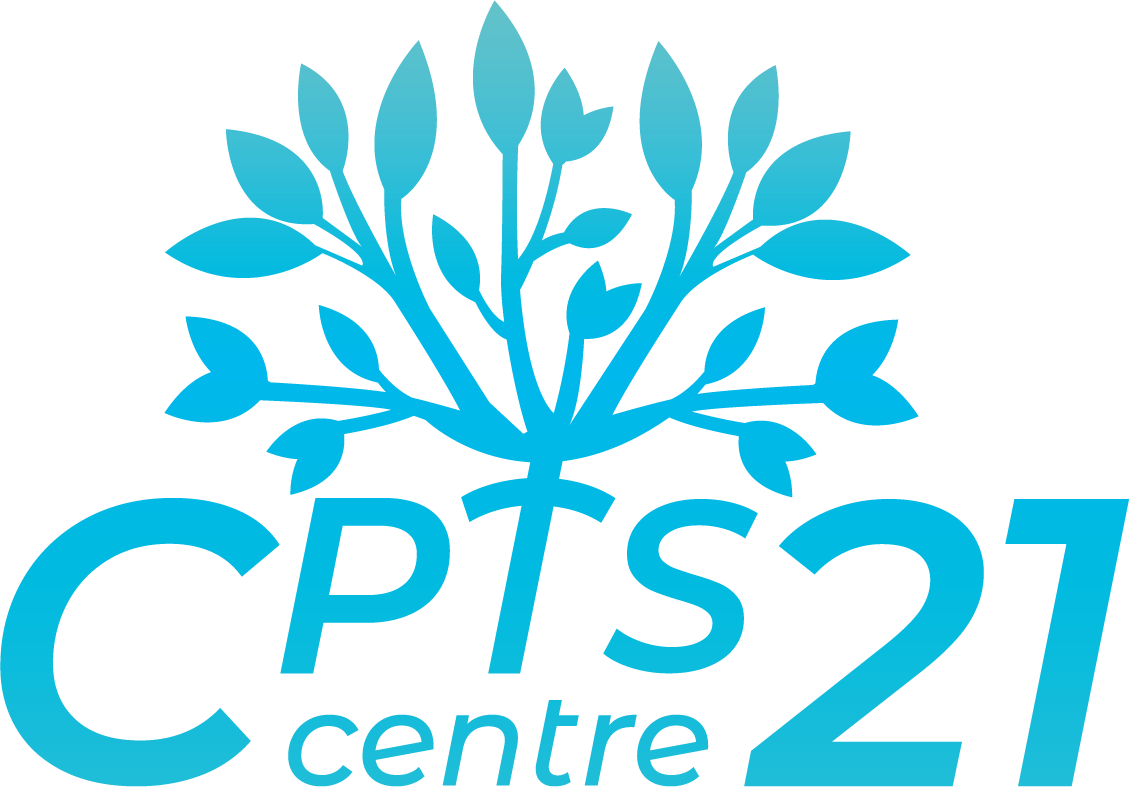 Collège des structures d’exercice coordonnée en soins primaires (1 siège)
DAUTRICHE Benoit (MUSSP)

Collège de soins secondaires (5 sièges)
/
24